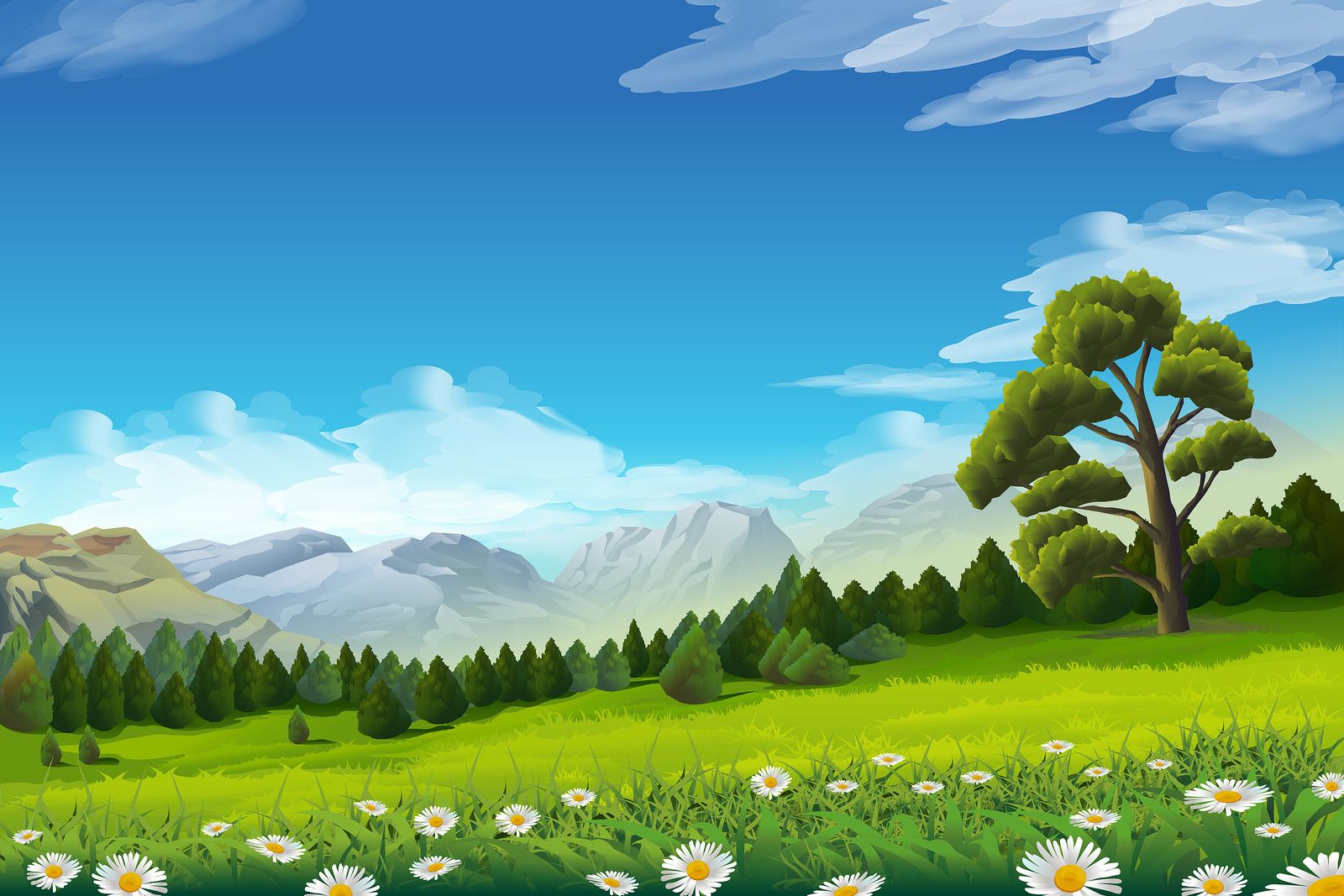 Thứ tư ngày 9 tháng 4 năm 2025
Tiếng Việt
Miền đất xanh
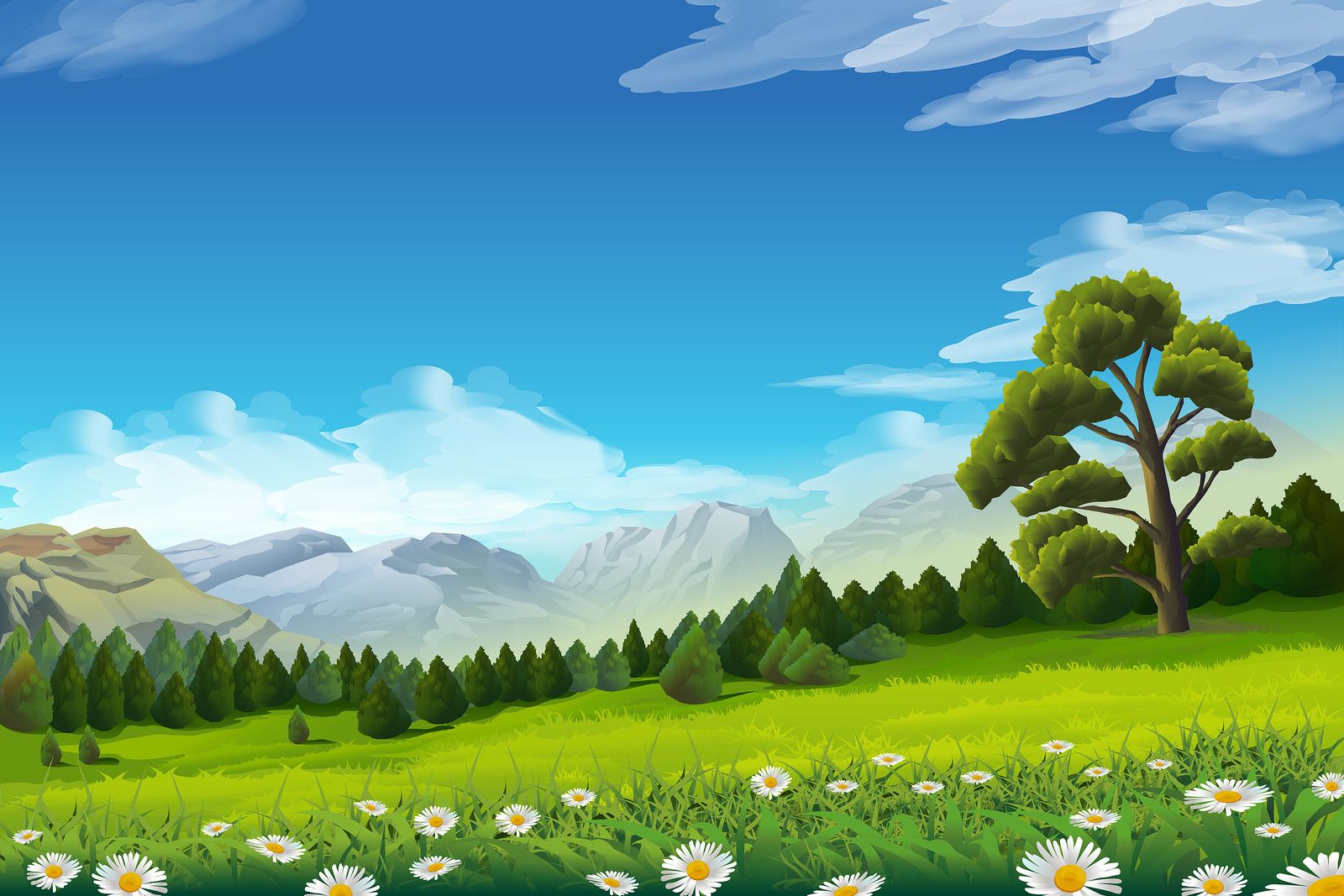 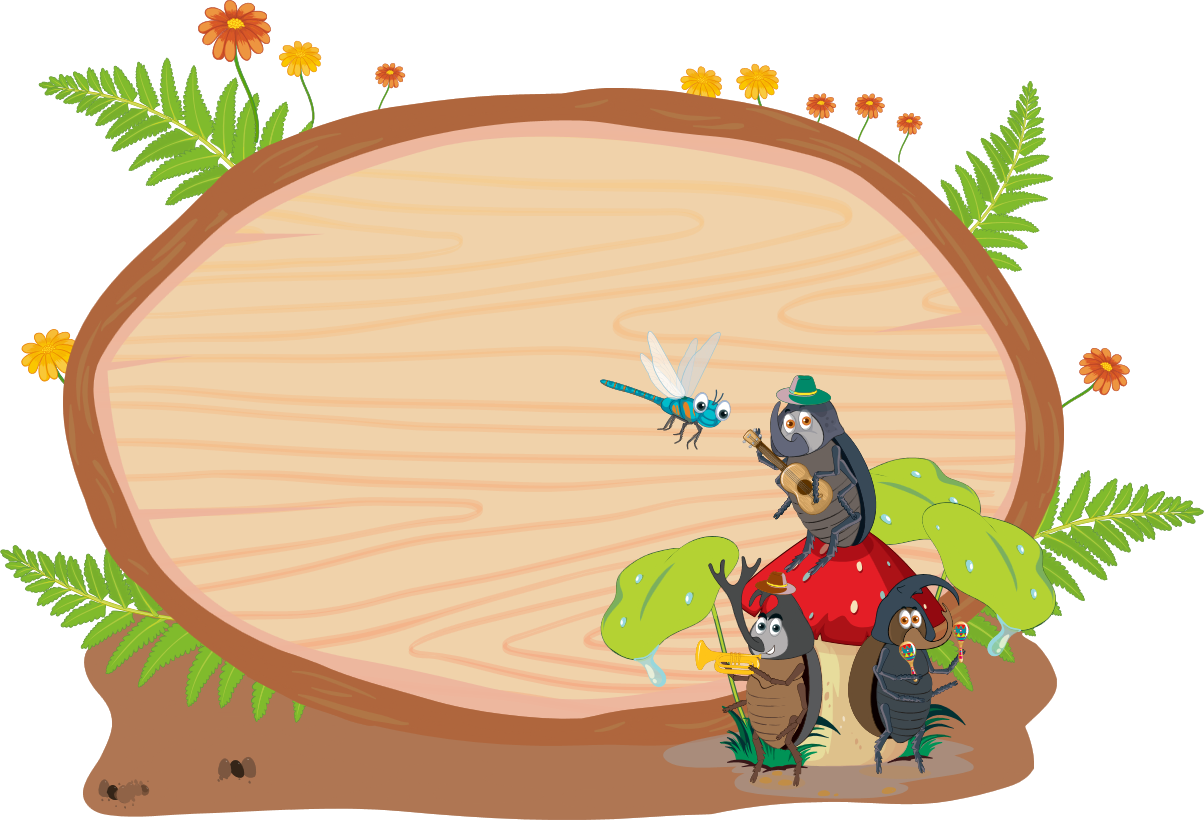 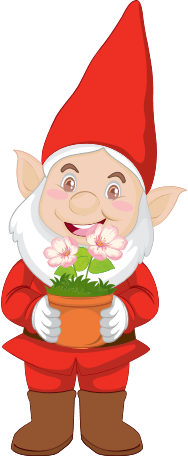 TÌM TỪ
TÌM TỪ
KHỞI 
ĐỘNG
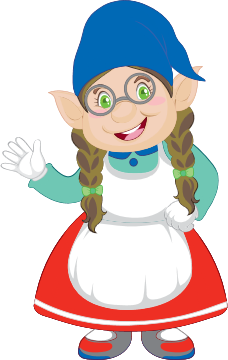 TRÒ CHƠI :
TRÒ CHƠI :
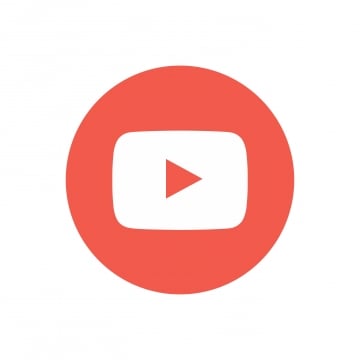 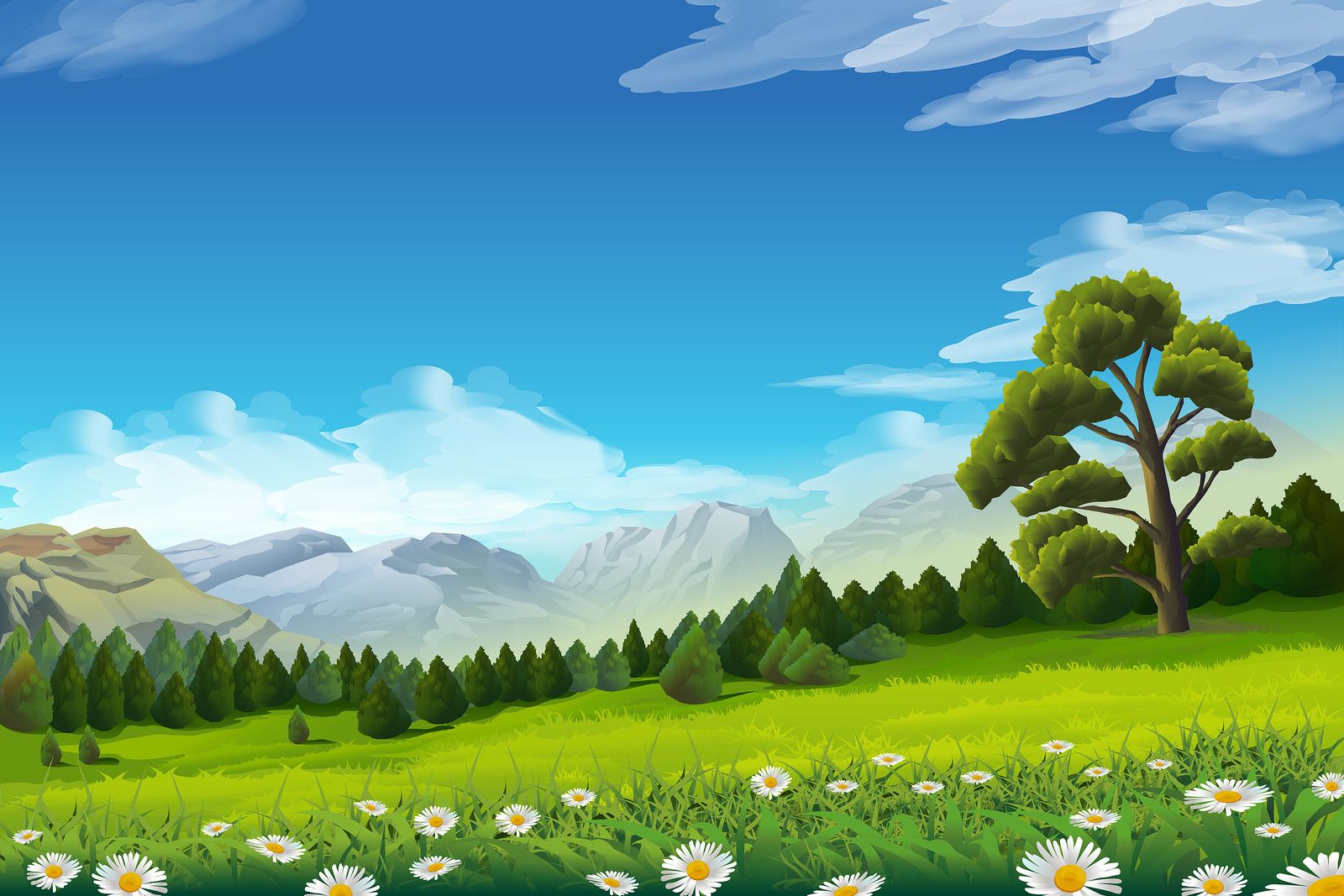 TÌM TỪ
TÌM TỪ
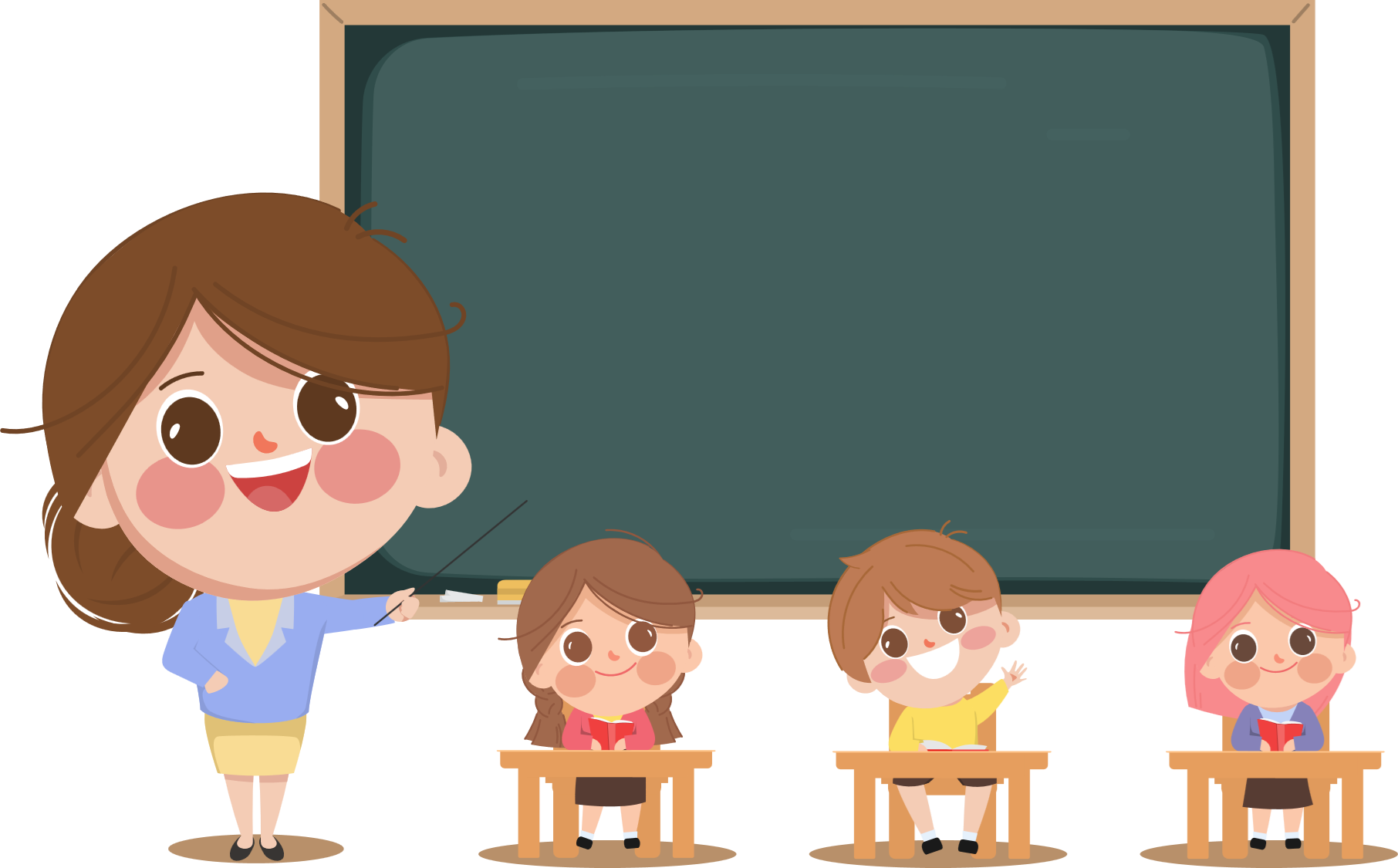 Cùng bạn trao đổi về những điều gợi ra từ tên bài đọc “Miền đất xanh”.
TRÒ CHƠI :
TRÒ CHƠI :
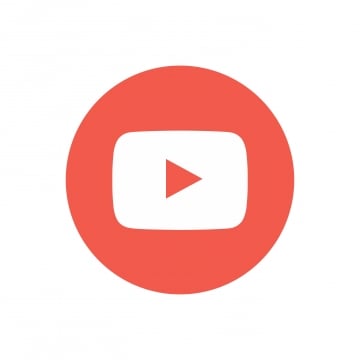 [Speaker Notes: GV click chuột để hiện ra yêu cầu]
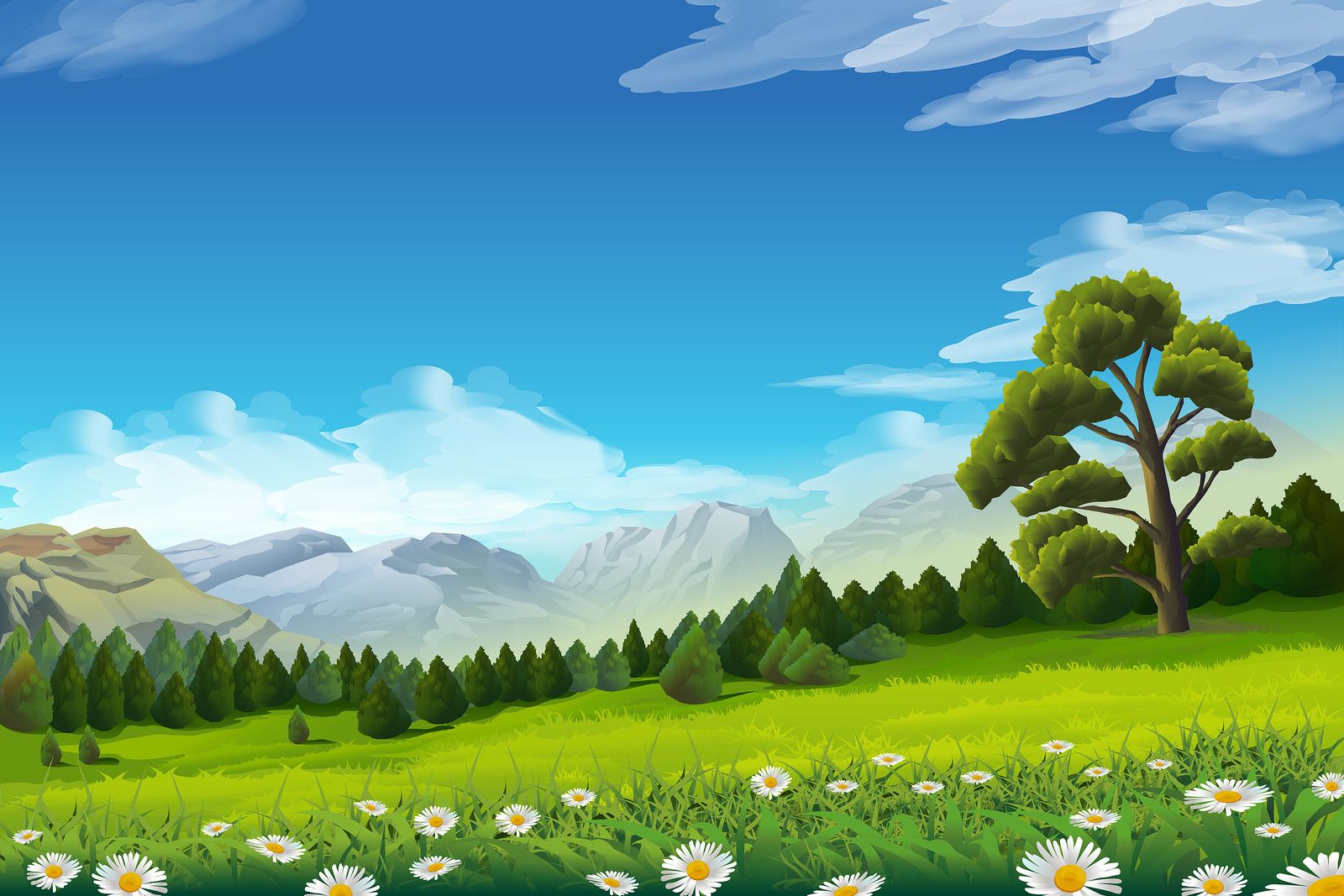 Vùng đất xanh tốt, phát triển, có nhiều đổi thay; vùng đất chứa đựng nhiều ước mơ, khát vọng;..
[Speaker Notes: GV click chuột để hiện ra yêu cầu]
Miền đất xanh
Miền đất xanh
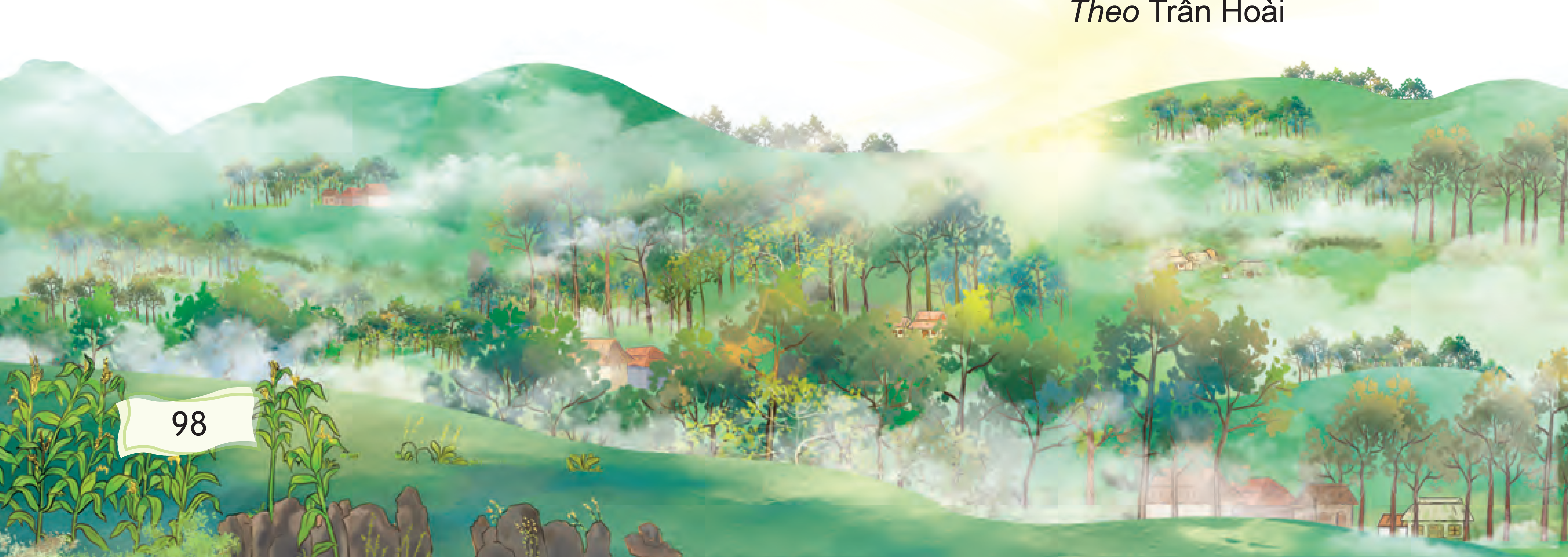 Theo em, nội dung bài đọc là gì?
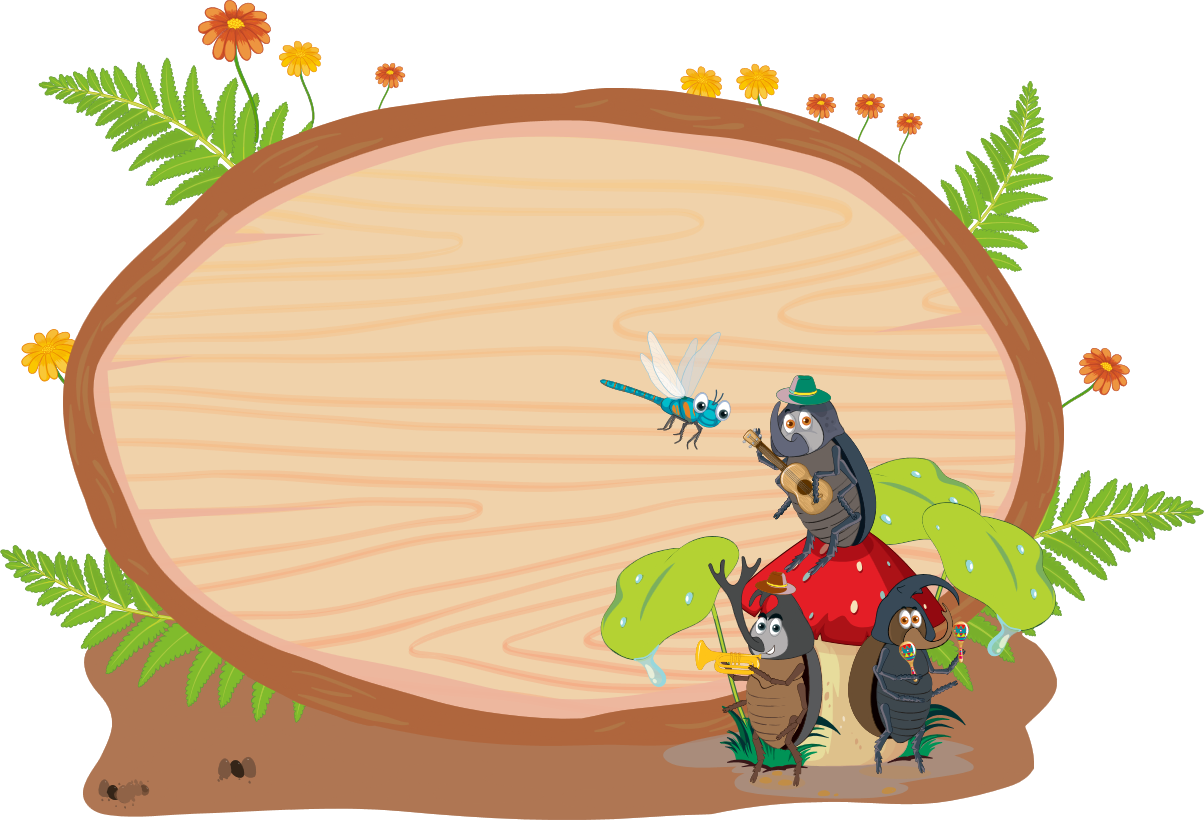 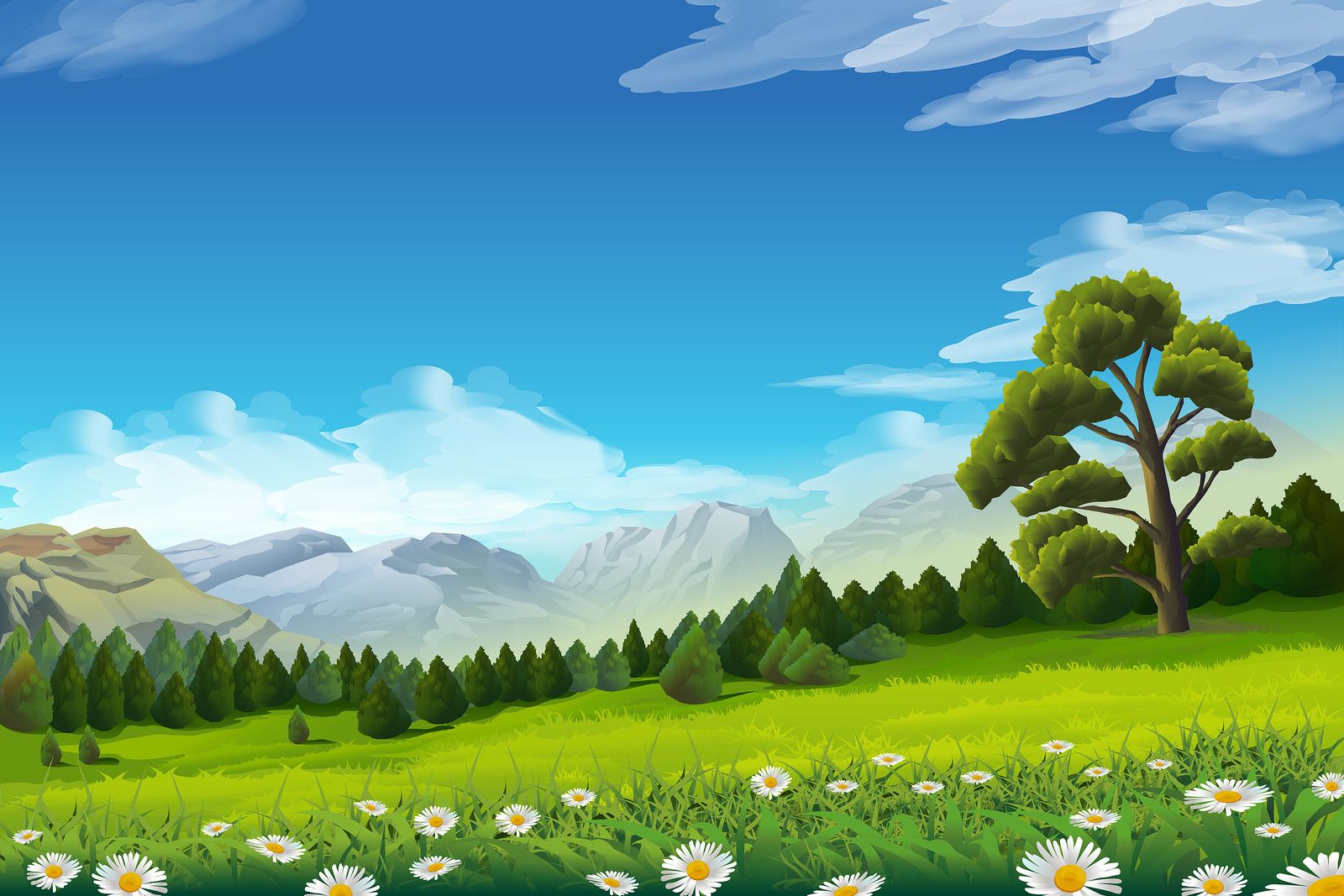 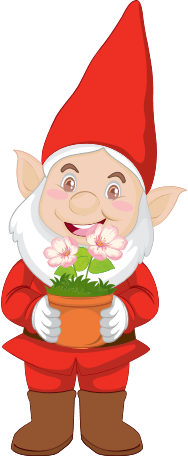 Luyện đọc 
thành tiếng
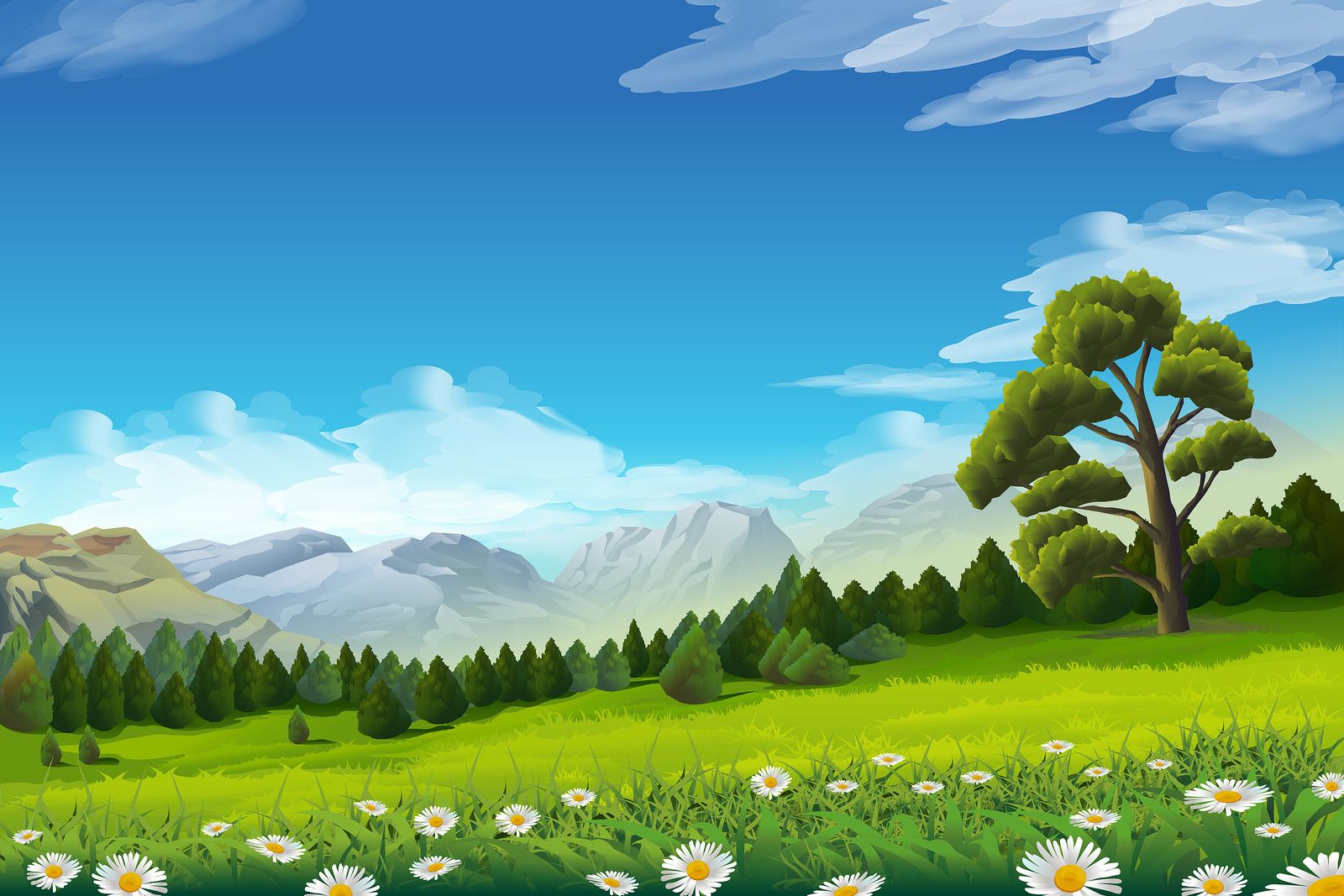 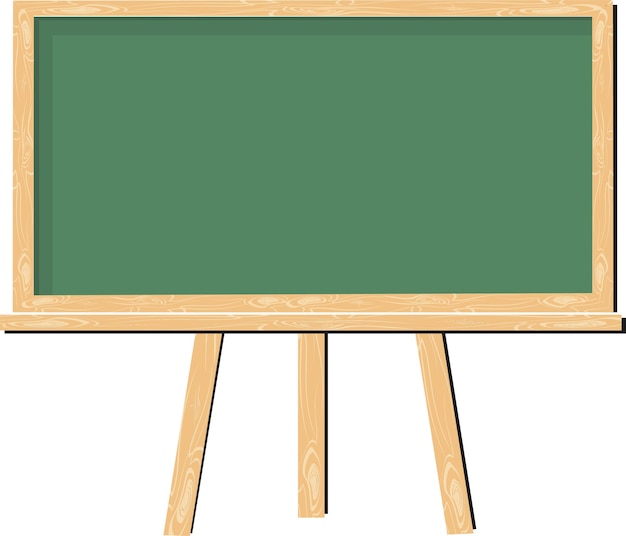 Đọc mẫu
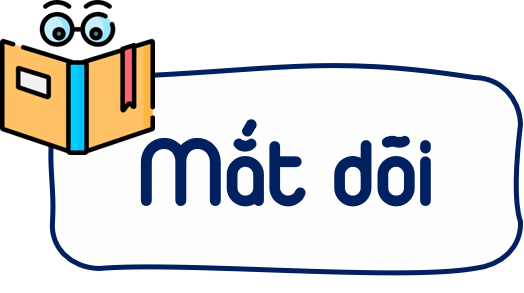 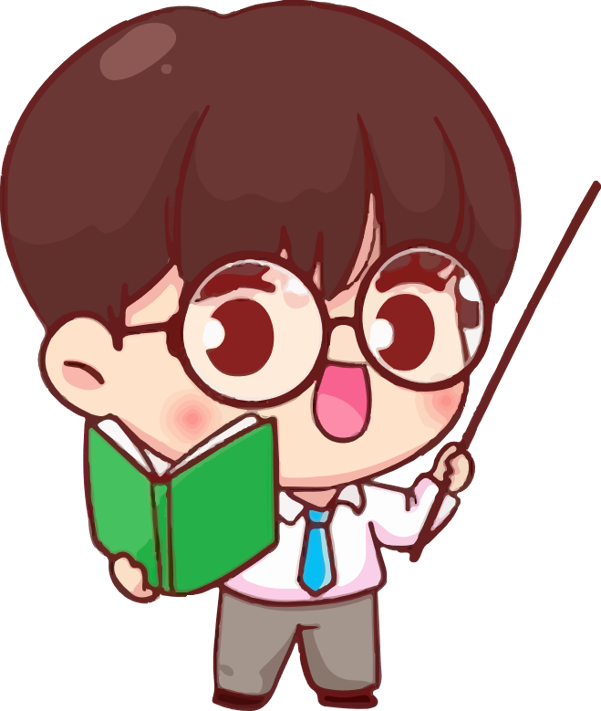 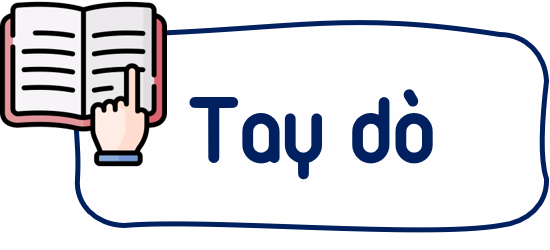 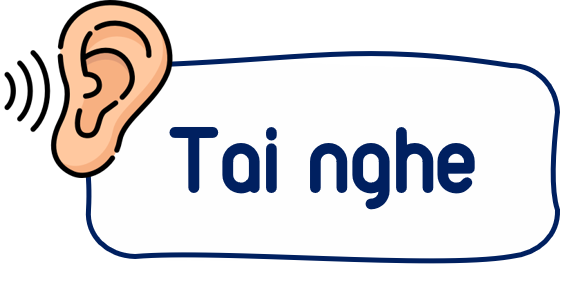 Miền đất xanh
Khe Sanh có nhiều hồ, đầm tự nhiên, nước trong xanh, đồi thông reo vi vút. Buổi sáng, sương mù bay lãng đãng quấn quanh những vườn cà phê trĩu hạt, những núi đồi trùng điệp. Buổi trưa nắng chói chang, hai chàng thanh niên dân tộc Vân Kiều vui vẻ trò chuyện cùng chúng tôi. Hai anh là những chủ nhân của rừng chuối xanh bạt ngàn xung quanh cứ điểm Làng Vây. Kể từ khi tiếng súng lặng yên trên vùng đất này, Khe Sanh đang xanh trở lại.
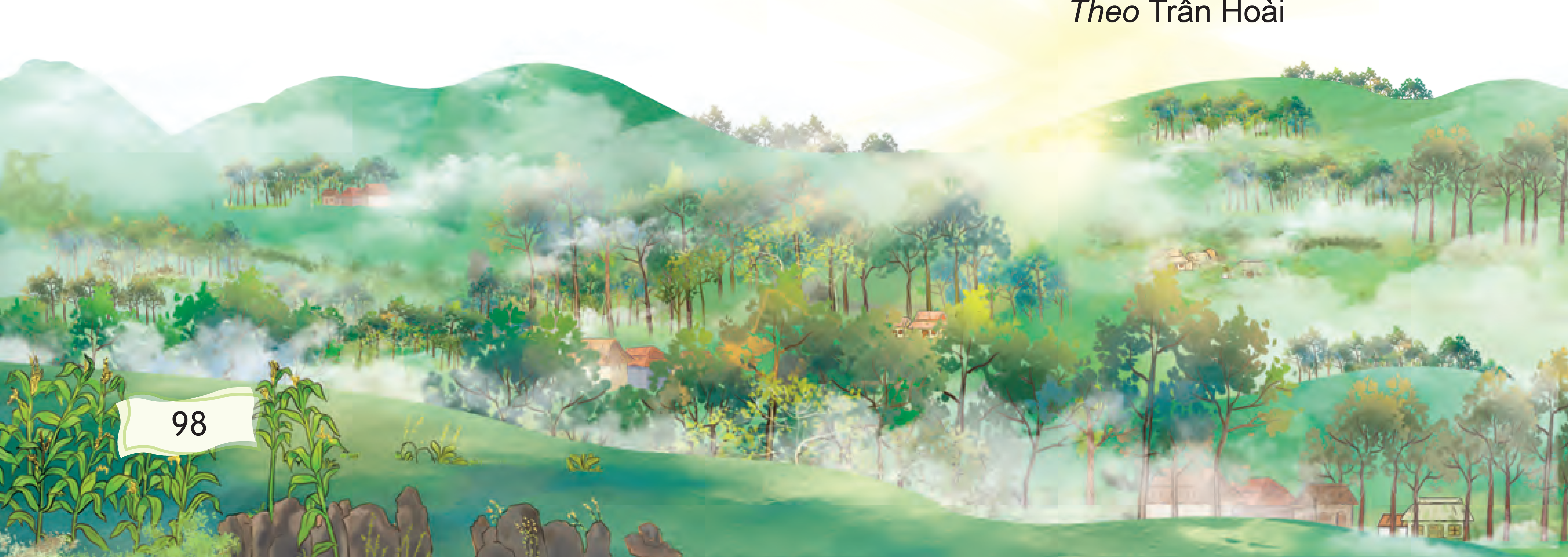 Nhớ hôm chia tay đồng đội, trên đường về Đông Hà, chúng tôi đi qua những quả đồi trọc, trơ vết cháy rừng nham nhở. Khi ấy, chúng tôi đã ước ao về một đô thị sẽ mọc lên trên mảnh đất đầy thương tích chiến tranh, nơi đồng đội của tôi hằng ngày dò dẫm gỡ mìn, huỷ bom để trả lại sự bình yên cho đất. Giống như những người lính đã đi qua chiến tranh luôn mang ước vọng hoà bình, mỗi người dân Khe Sanh đều thường trực ước vọng được đổi đời trên mảnh đất quê hương, từ giọt mồ hôi mặn chát của mình.
	Ước vọng ấy chưa bao giờ nguôi ngoai và đang dần trở thành hiện thực. Khe Sanh đã xanh lại như là một điều tự nhiên của đời sống, không thể nào khác...
								Theo Trần Hoài
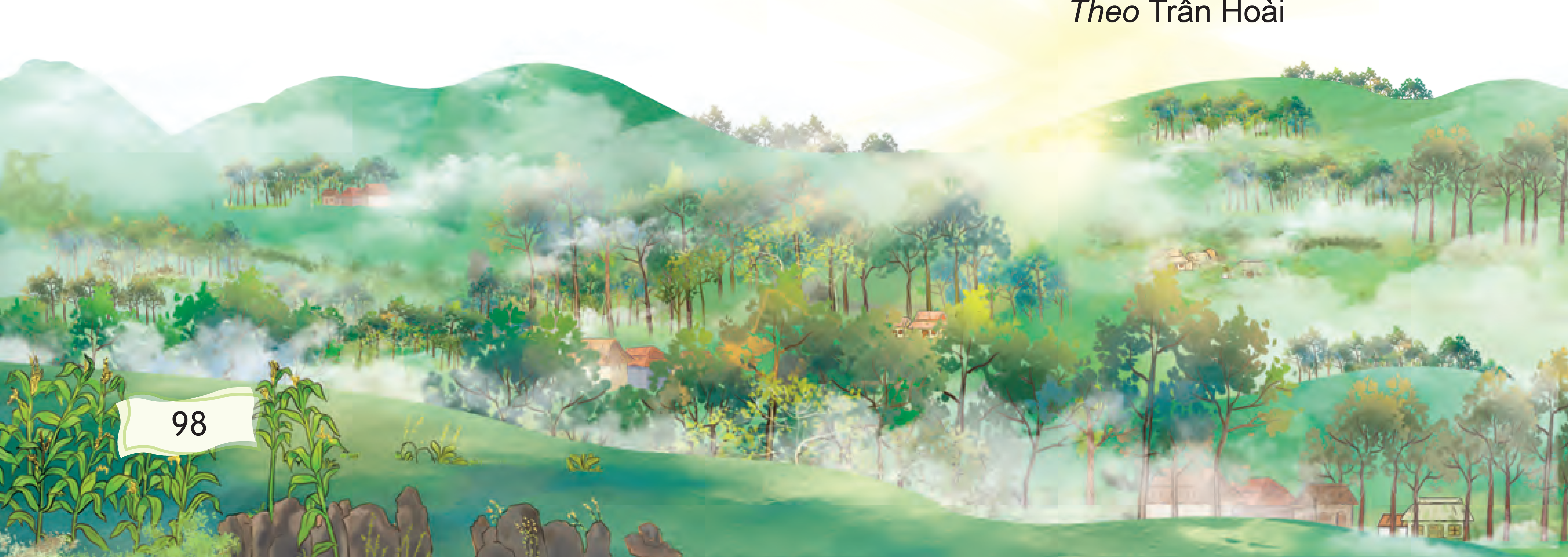 Giọng đọc toàn bài
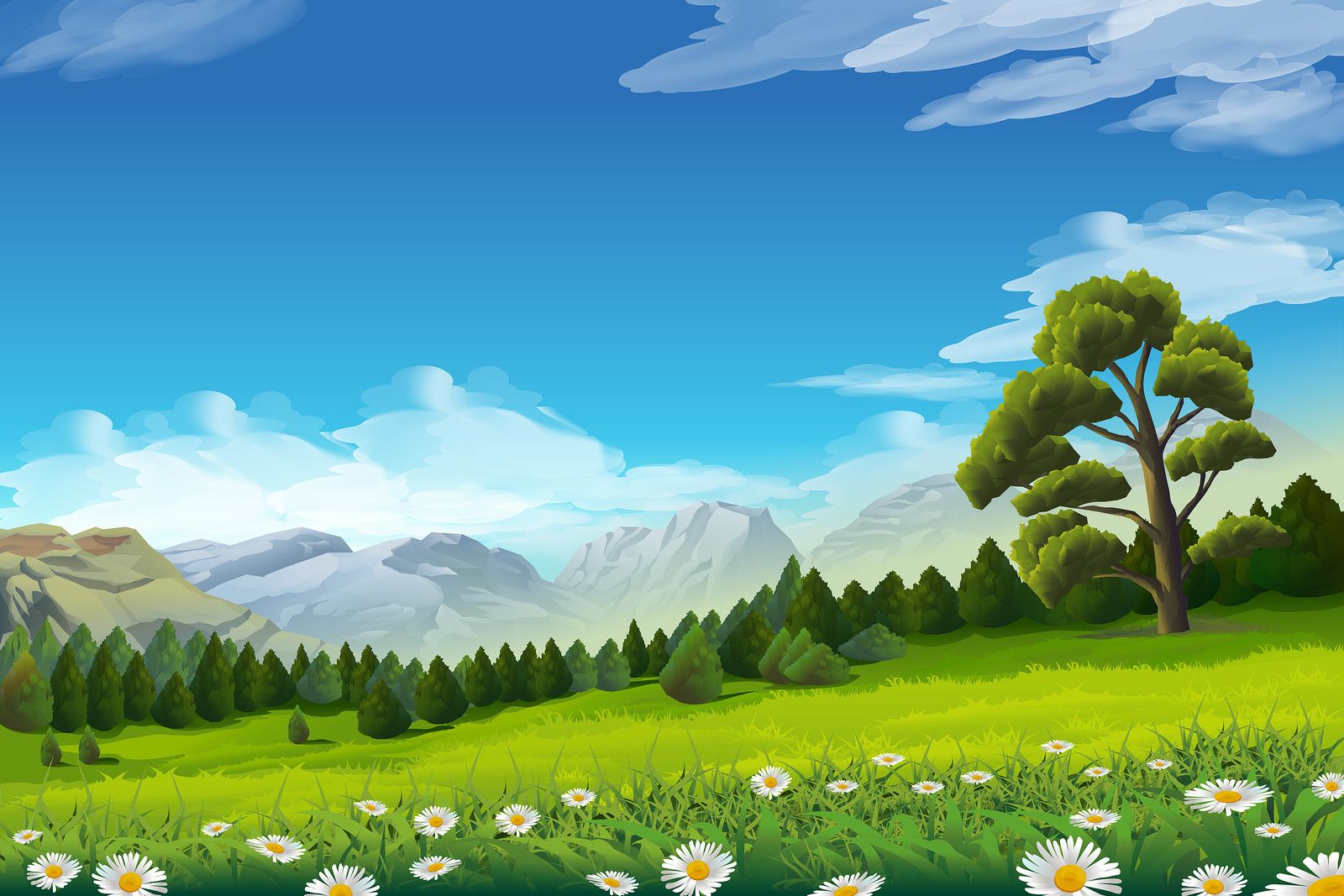 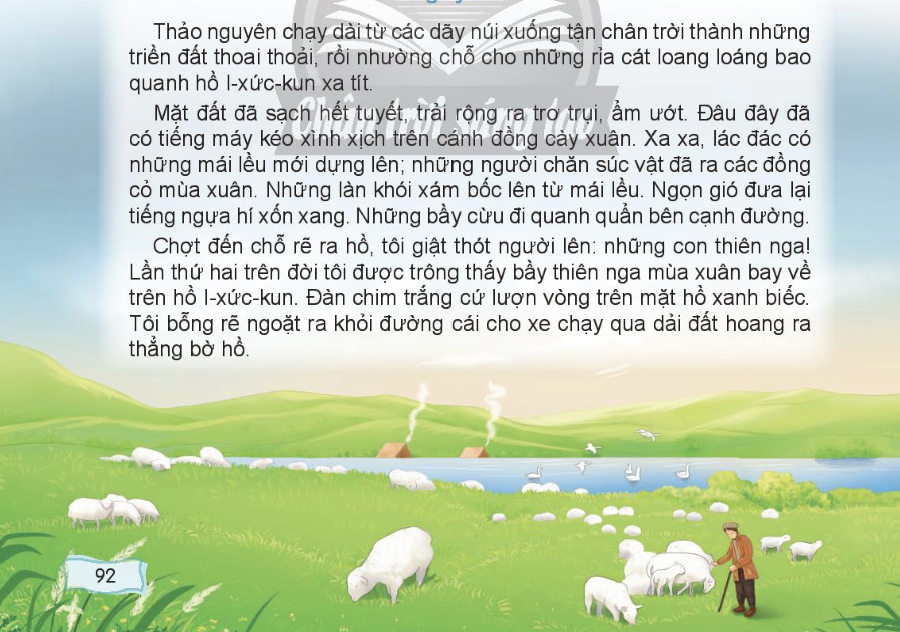 Toàn bài đọc với giọng nhẹ nhàng, tha thiết, rành mạch.
	Nhấn giọng ở những từ ngữ nói về cảnh thiên nhiên ở Khe Sanh, về hoạt động, suy nghĩ, cảm xúc của người dân nơi đây và tác giả
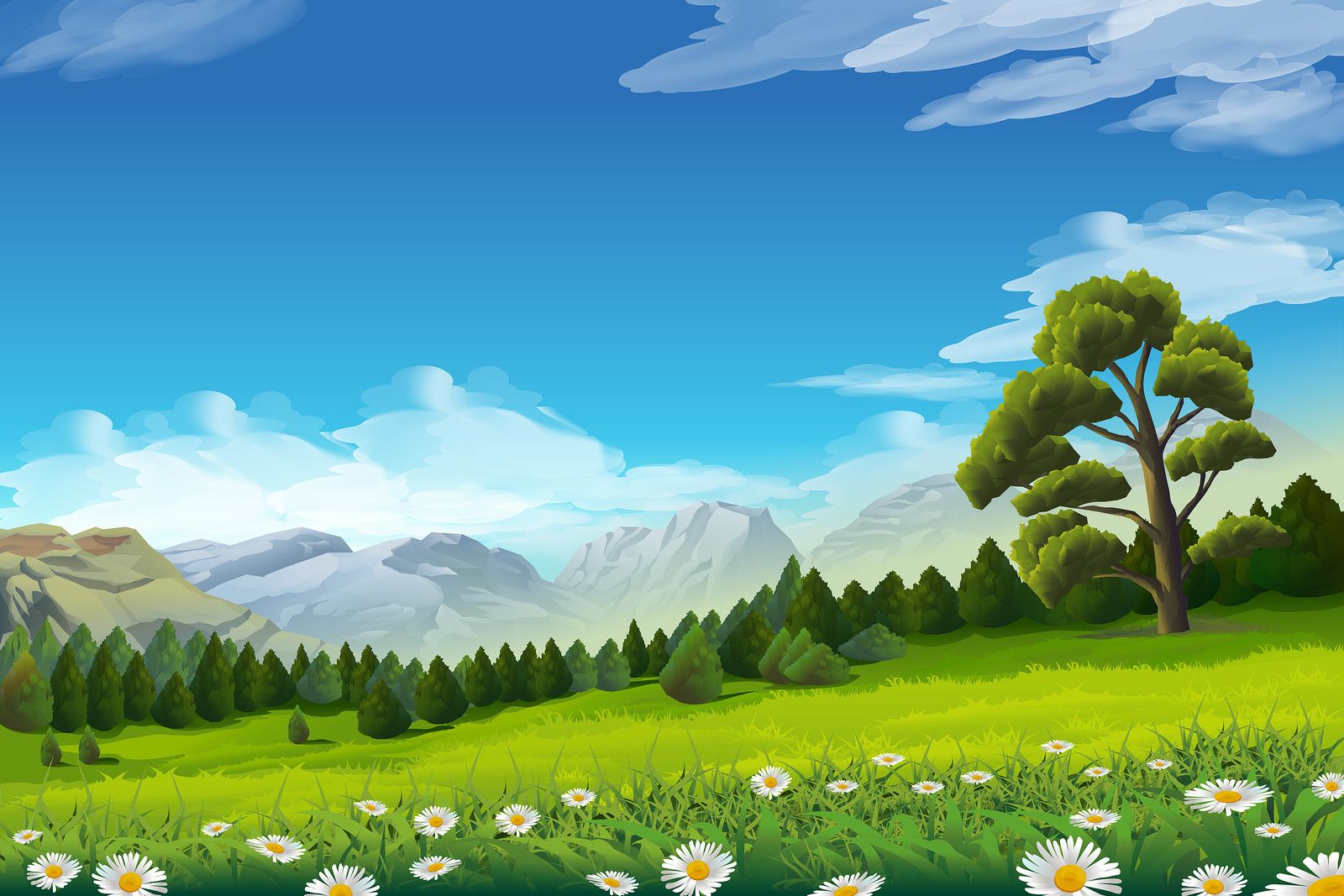 Luyện đọc từ khó
trĩu hạt
lãng đãng
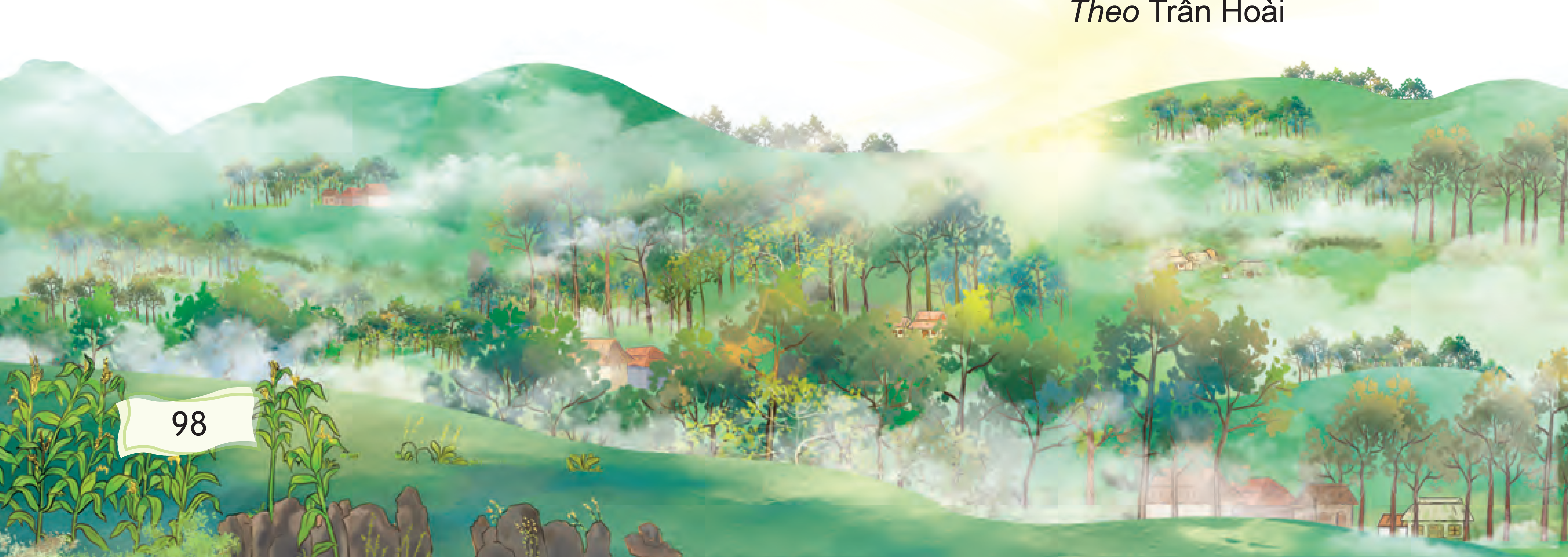 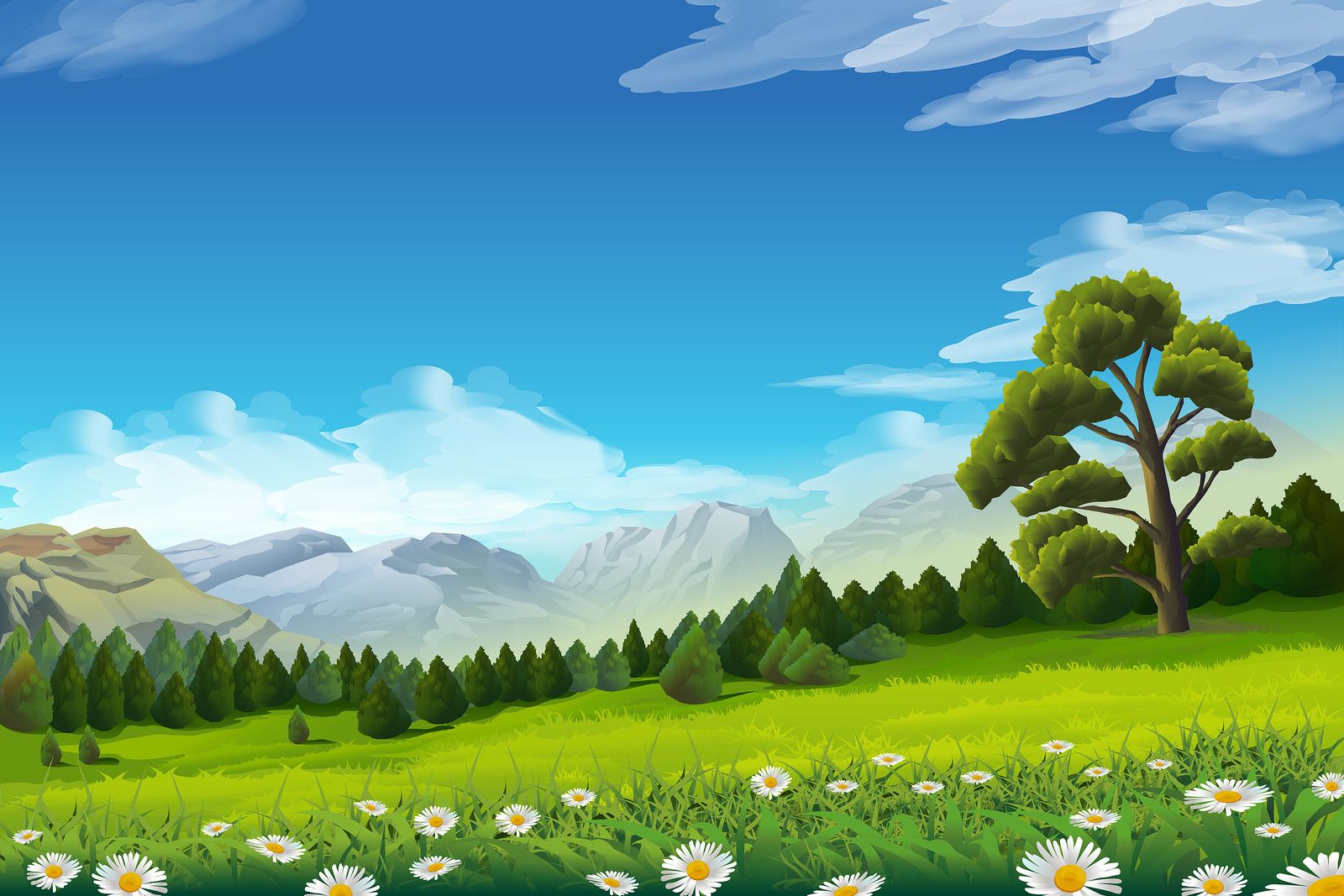 Luyện đọc câu dài
Khi ấy,/ chúng tôi đã ước ao/ về một đô thị sẽ mọc lên/ trên mảnh đất đầy thương tích chiến tranh,/ nơi đồng đội của tôi hằng ngày dò dẫm gỡ mìn,/ huỷ bom để trả lại sự bình yên cho đất.//;
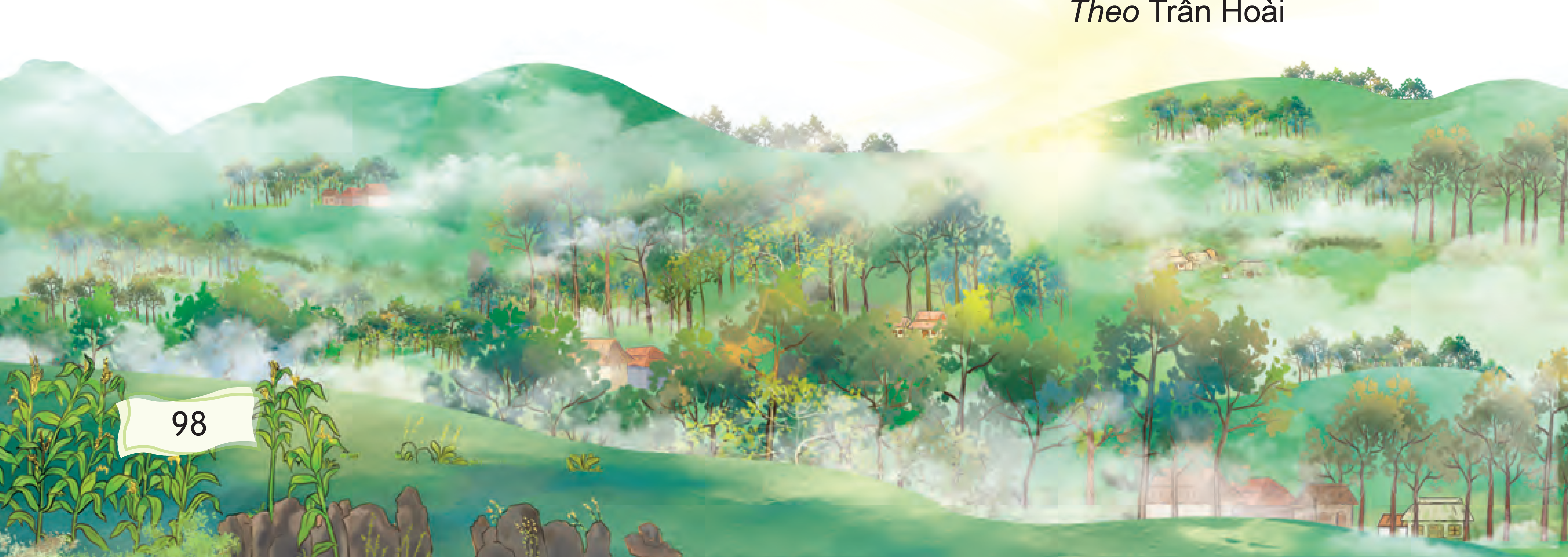 Giống như những người lính đã đi qua chiến tranh/ luôn mang ước vọng hoà bình,/ mỗi người dân Khe Sanh đều thường trực ước vọng được đổi đời/ trên mảnh đất quê hương,/ từ giọt mồ hôi mặn chát của mình.//;...
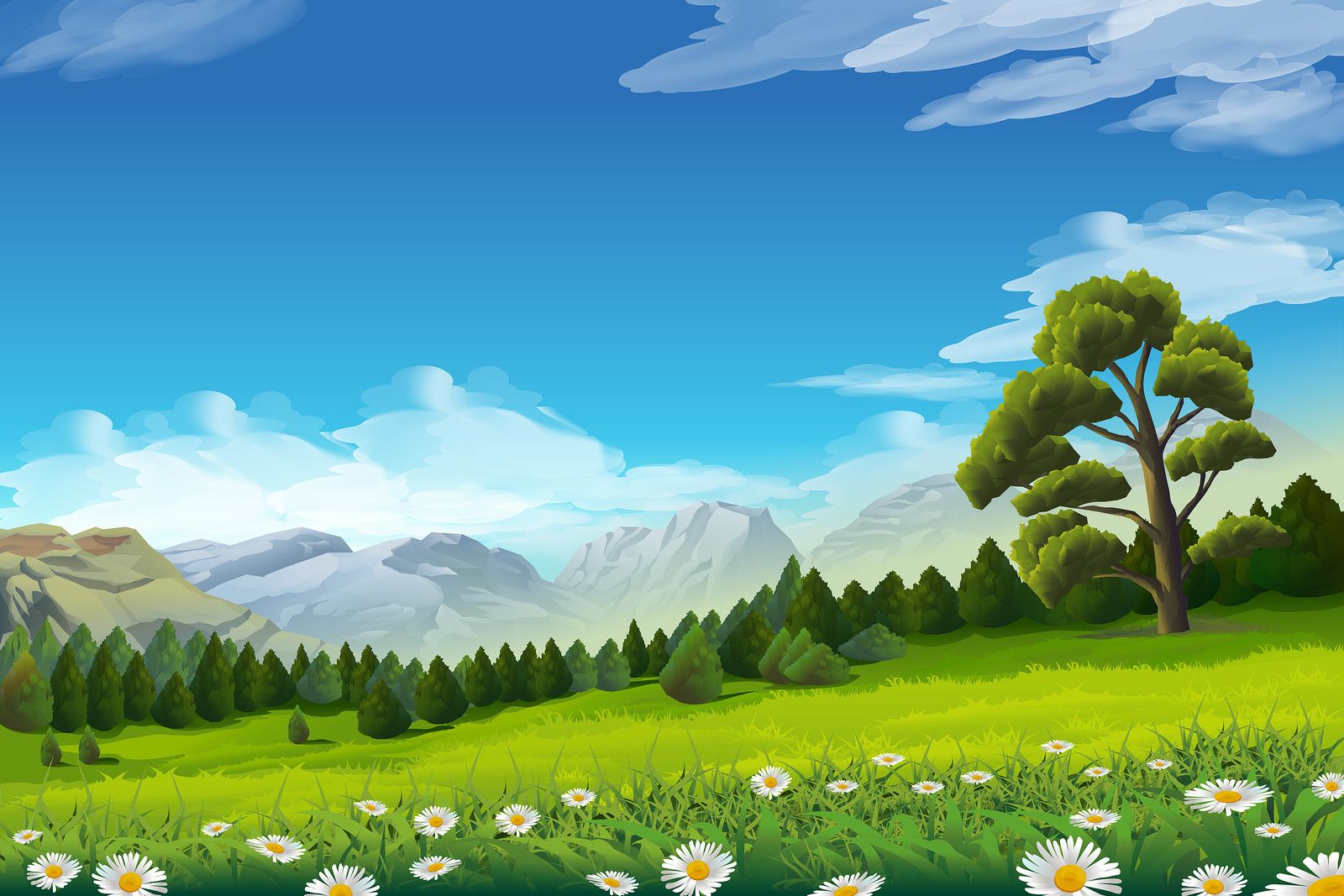 Bài đọc gồm có mấy đoạn?
Đoạn 2: 
Còn lại
Đoạn 1:
Từ đầu đến “đang xanh trở lại”.
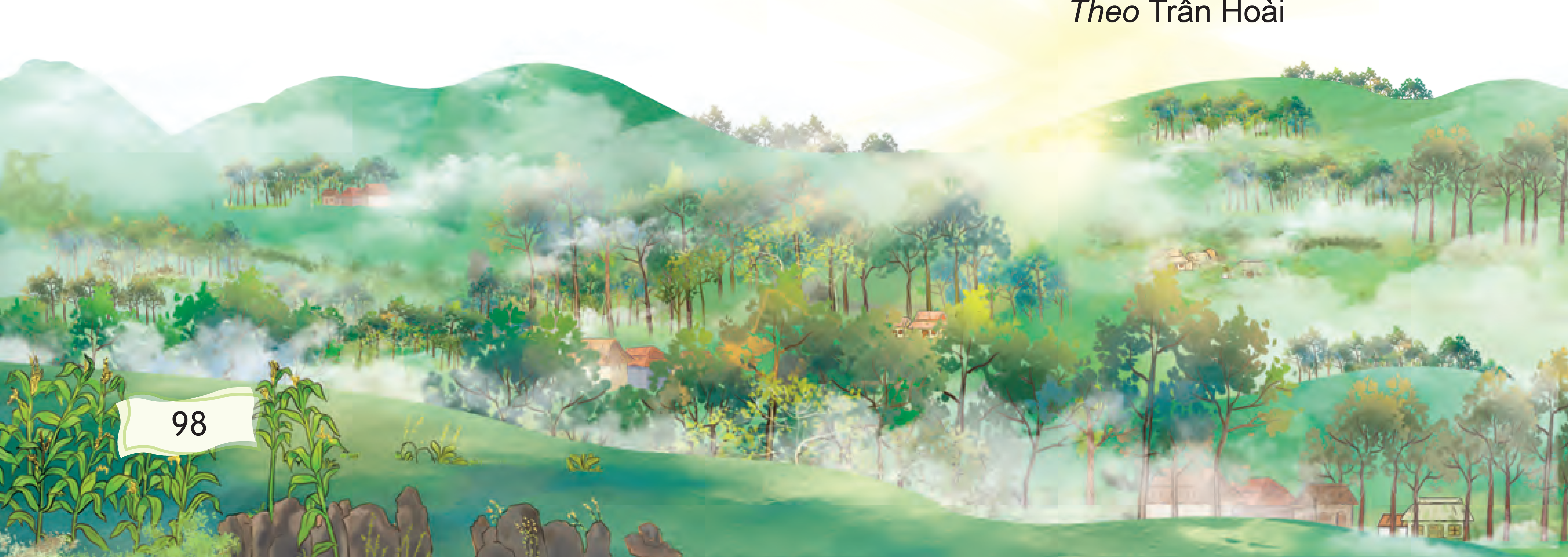 Miền đất xanh
Đoạn 1
Khe Sanh có nhiều hồ, đầm tự nhiên, nước trong xanh, đồi thông reo vi vút. Buổi sáng, sương mù bay lãng đãng quấn quanh những vườn cà phê trĩu hạt, những núi đồi trùng điệp. Buổi trưa nắng chói chang, hai chàng thanh niên dân tộc Vân Kiều vui vẻ trò chuyện cùng chúng tôi. Hai anh là những chủ nhân của rừng chuối xanh bạt ngàn xung quanh cứ điểm Làng Vây. Kể từ khi tiếng súng lặng yên trên vùng đất này, Khe Sanh đang xanh trở lại.
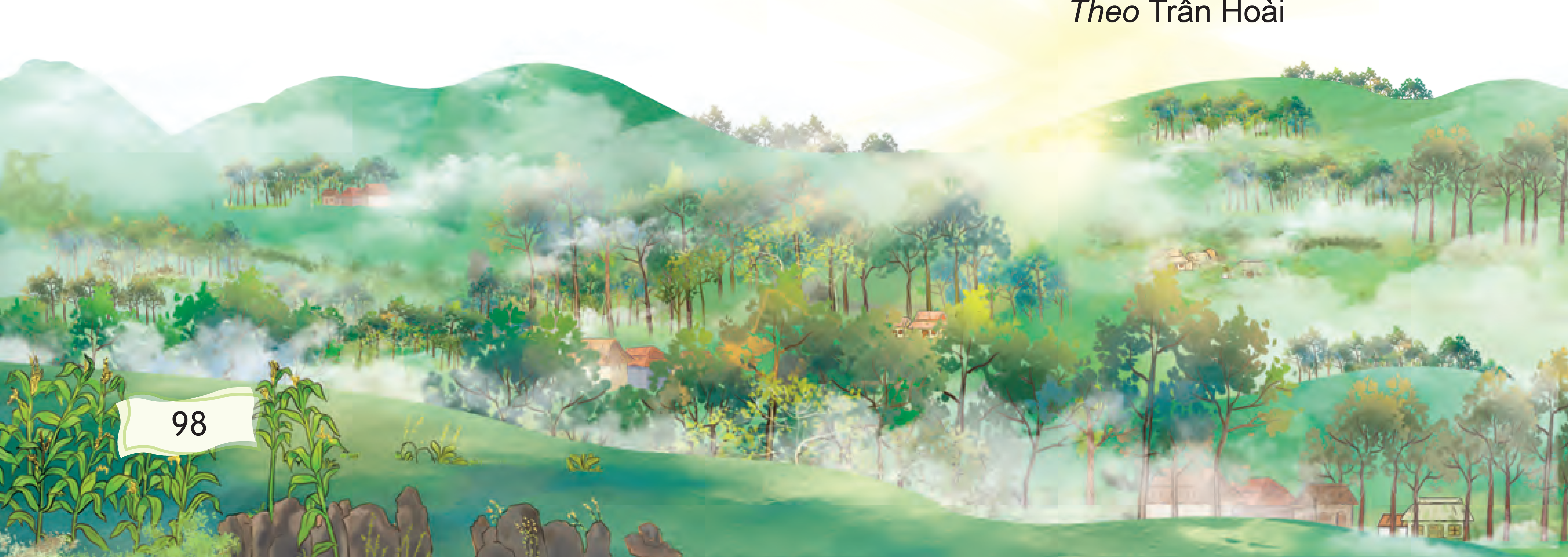 Đoạn 2
Nhớ hôm chia tay đồng đội, trên đường về Đông Hà, chúng tôi đi qua những quả đồi trọc, trơ vết cháy rừng nham nhở. Khi ấy, chúng tôi đã ước ao về một đô thị sẽ mọc lên trên mảnh đất đầy thương tích chiến tranh, nơi đồng đội của tôi hằng ngày dò dẫm gỡ mìn, huỷ bom để trả lại sự bình yên cho đất. Giống như những người lính đã đi qua chiến tranh luôn mang ước vọng hoà bình, mỗi người dân Khe Sanh đều thường trực ước vọng được đổi đời trên mảnh đất quê hương, từ giọt mồ hôi mặn chát của mình.
	Ước vọng ấy chưa bao giờ nguôi ngoai và đang dần trở thành hiện thực. Khe Sanh đã xanh lại như là một điều tự nhiên của đời sống, không thể nào khác...
								Theo Trần Hoài
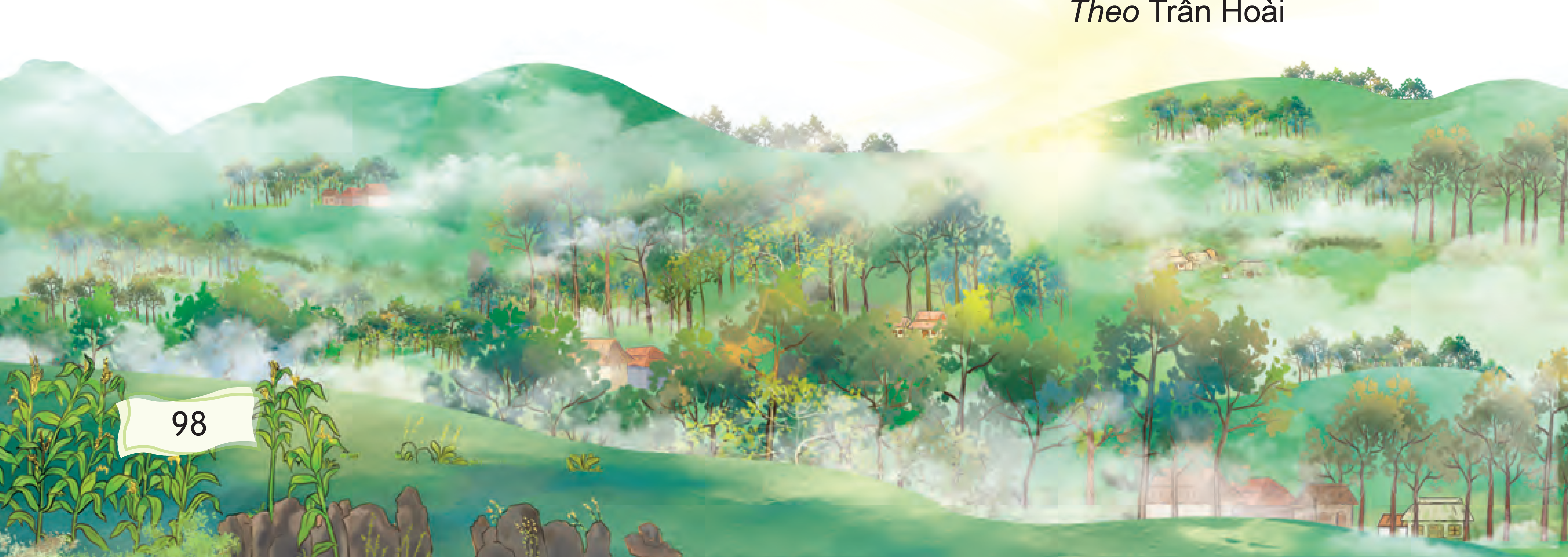 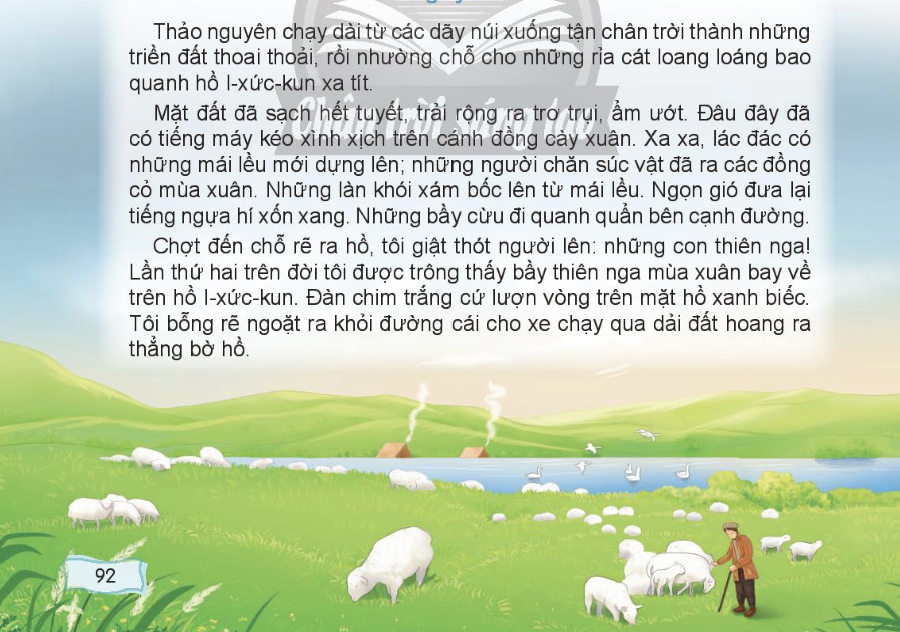 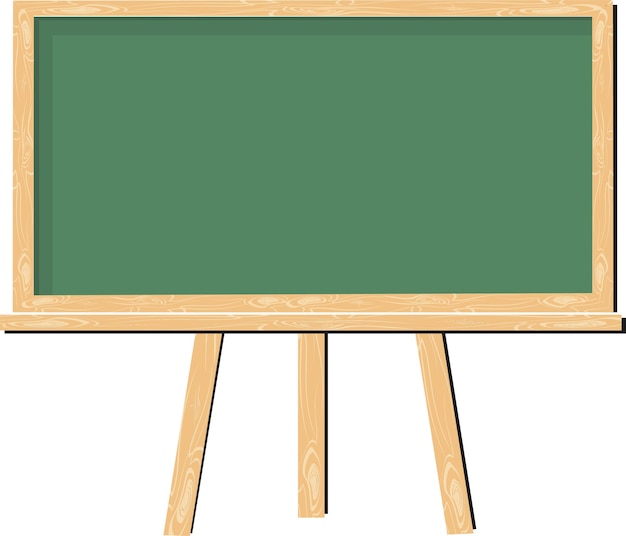 Giải nghĩa từ khó
Khe Sanh:
địa danh thuộc huyện Hướng Hoá, tỉnh Quảng Trị, nơi từng bị tàn phá nặng nề trong những năm chiến tranh chống đế quốc Mỹ.
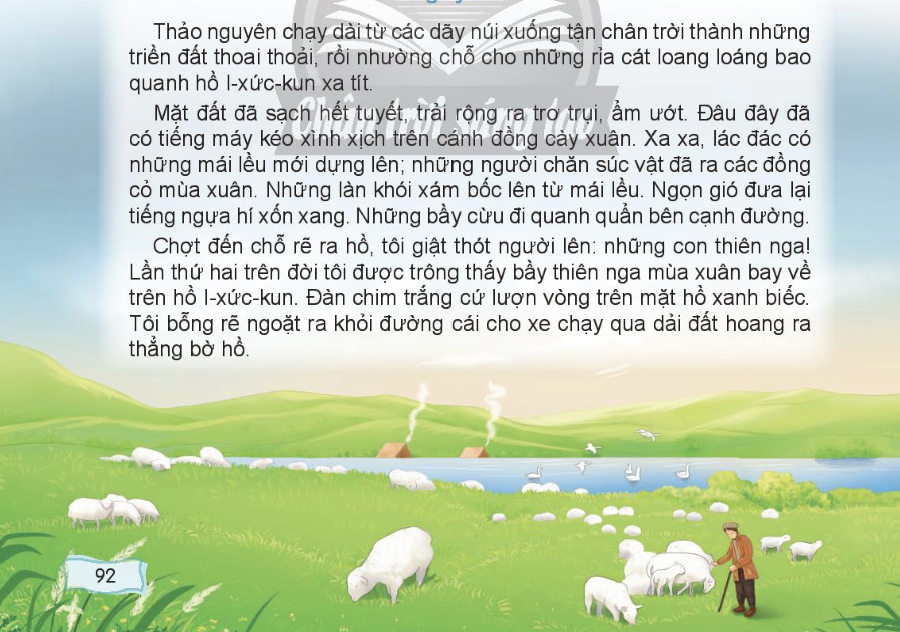 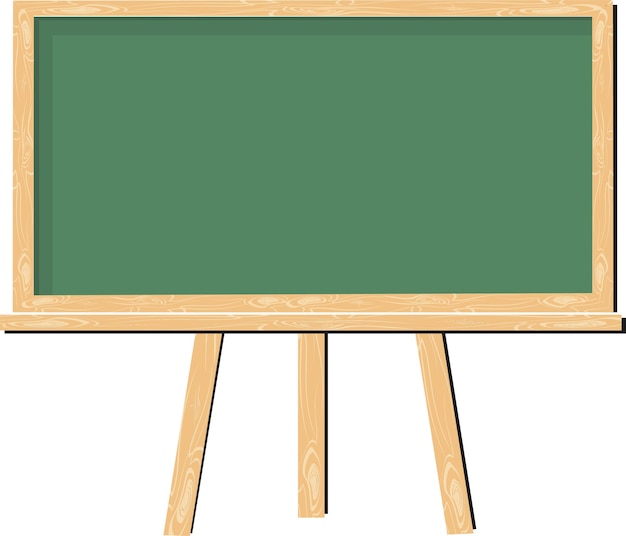 Giải nghĩa từ khó
Cứ điểm Làng Vây:
một căn cứ quân sự được quân đội Mỹ xây dựng ở Khe Sanh.
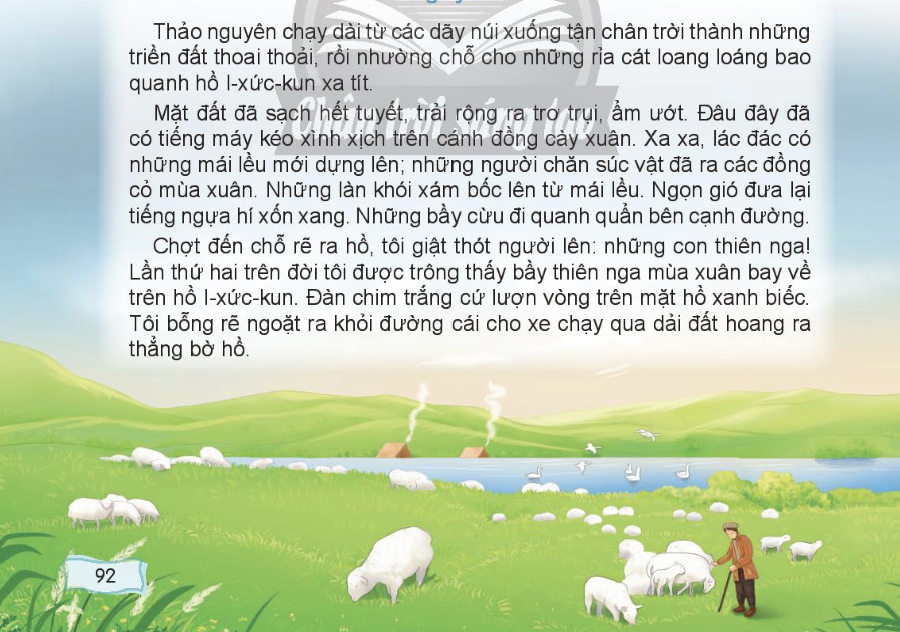 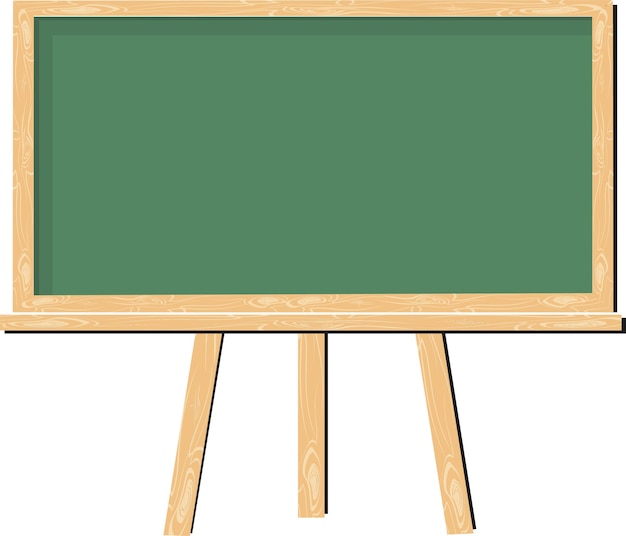 Giải nghĩa từ khó
Đông Hà:
thành phố thuộc tỉnh Quảng Trị.
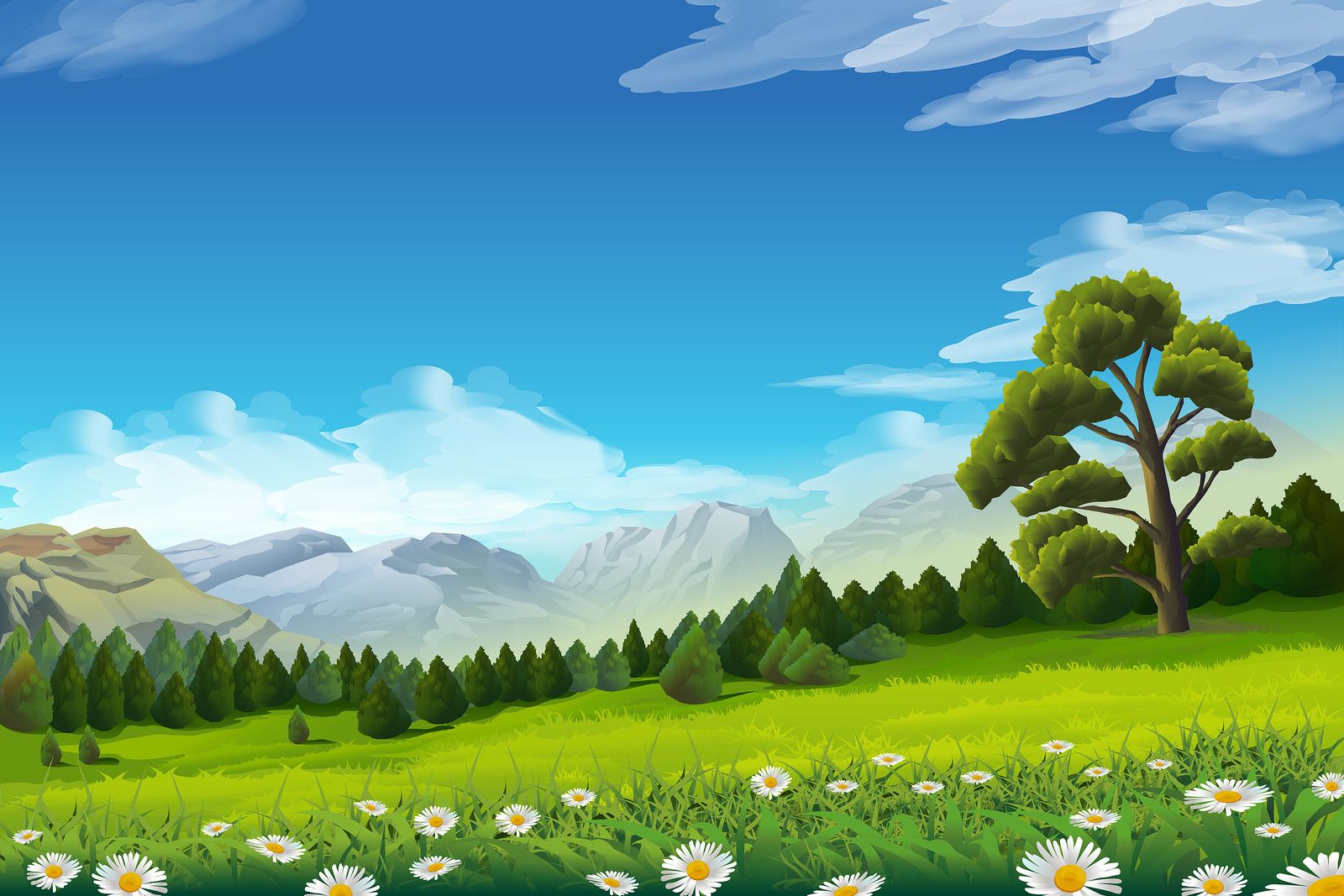 Luyện đọc nối tiếp đoạn theo nhóm
Yêu cầu
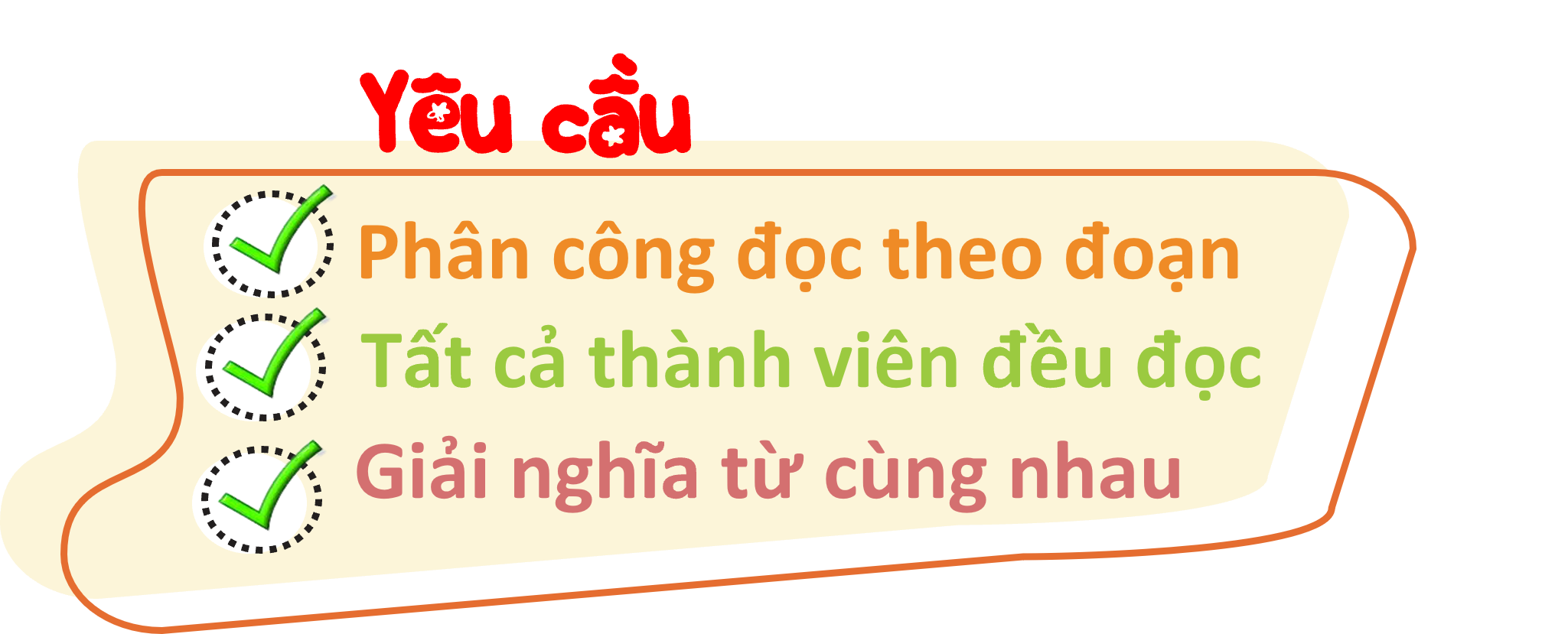 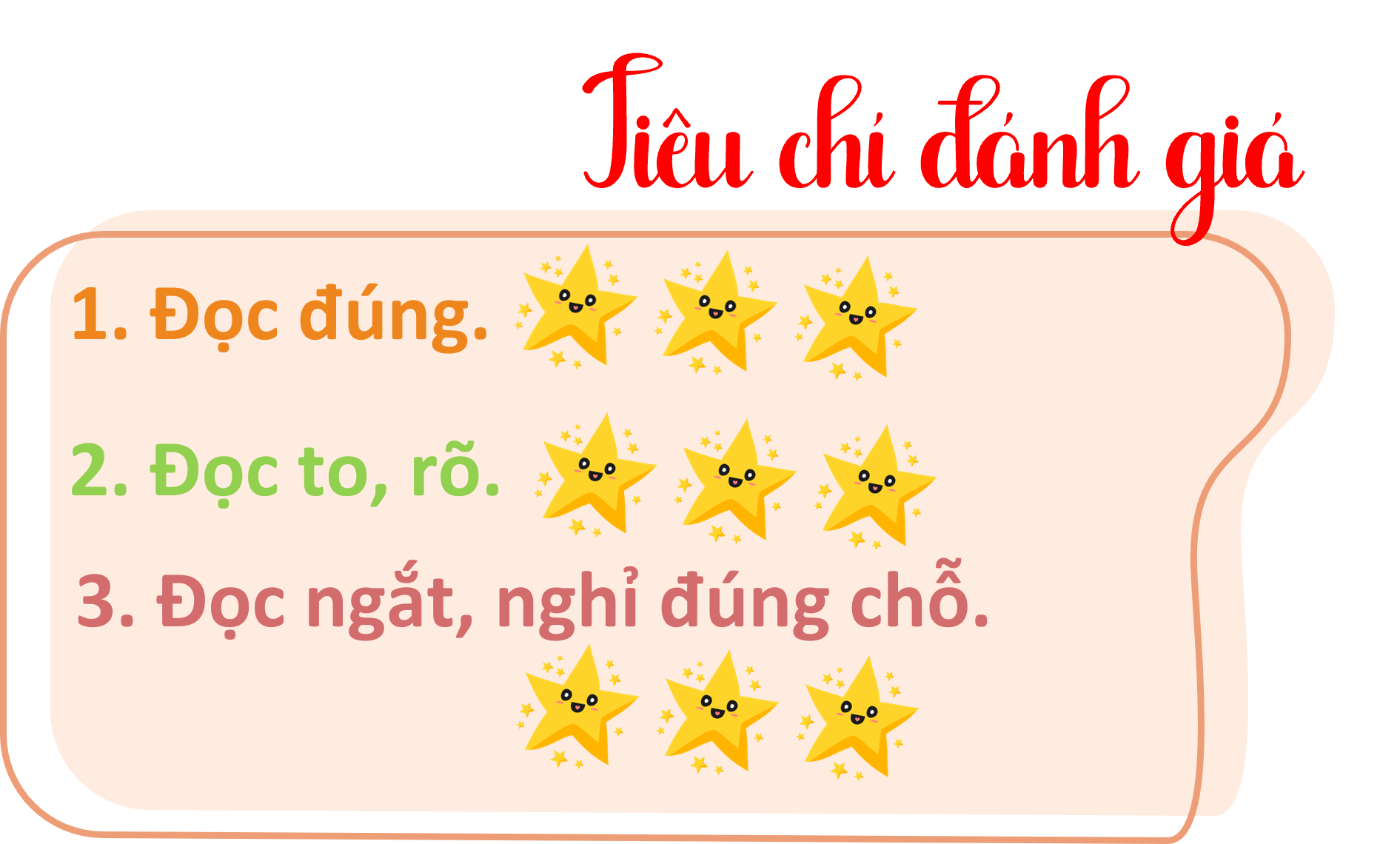 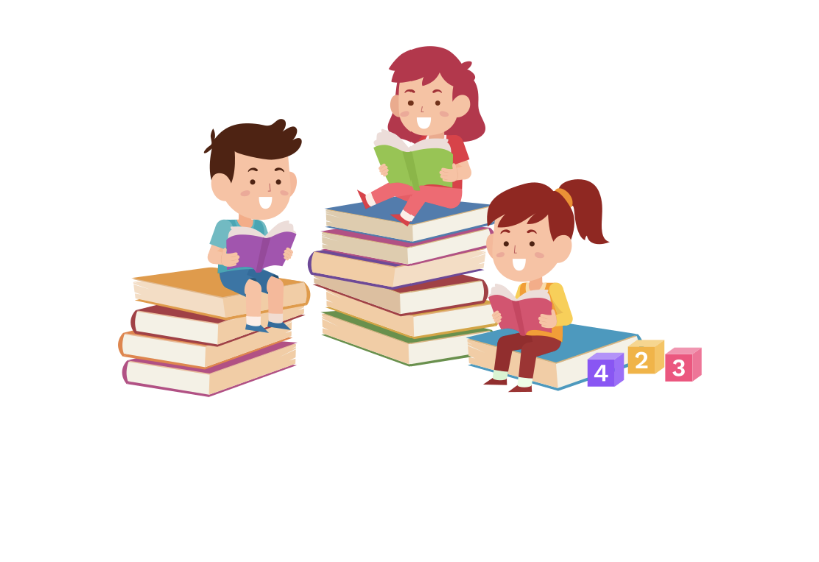 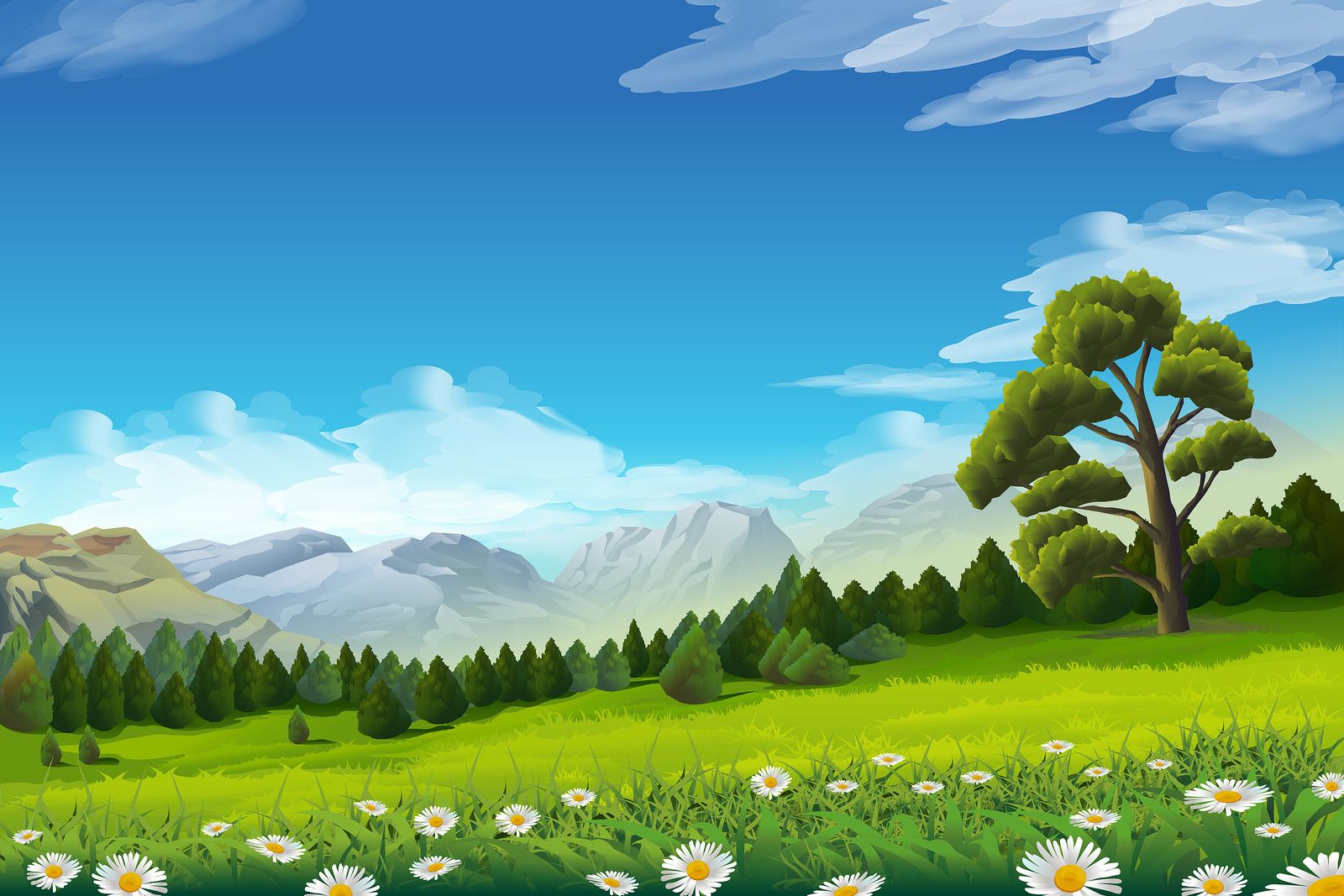 Thi đua đọc trước lớp
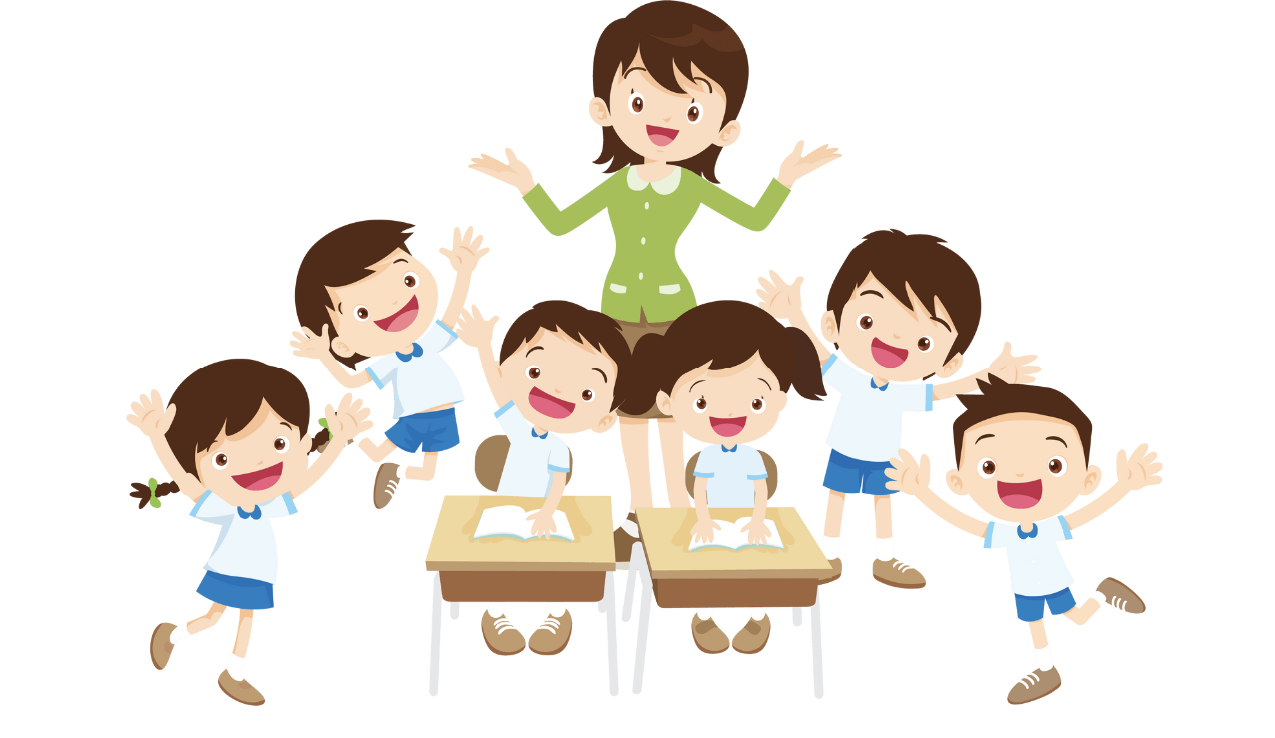 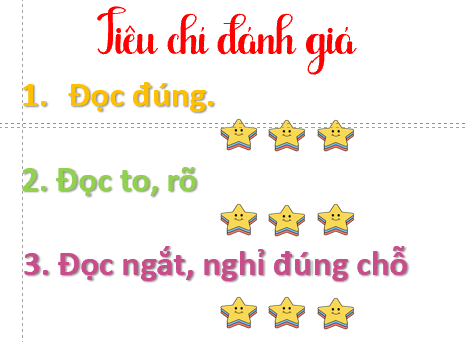 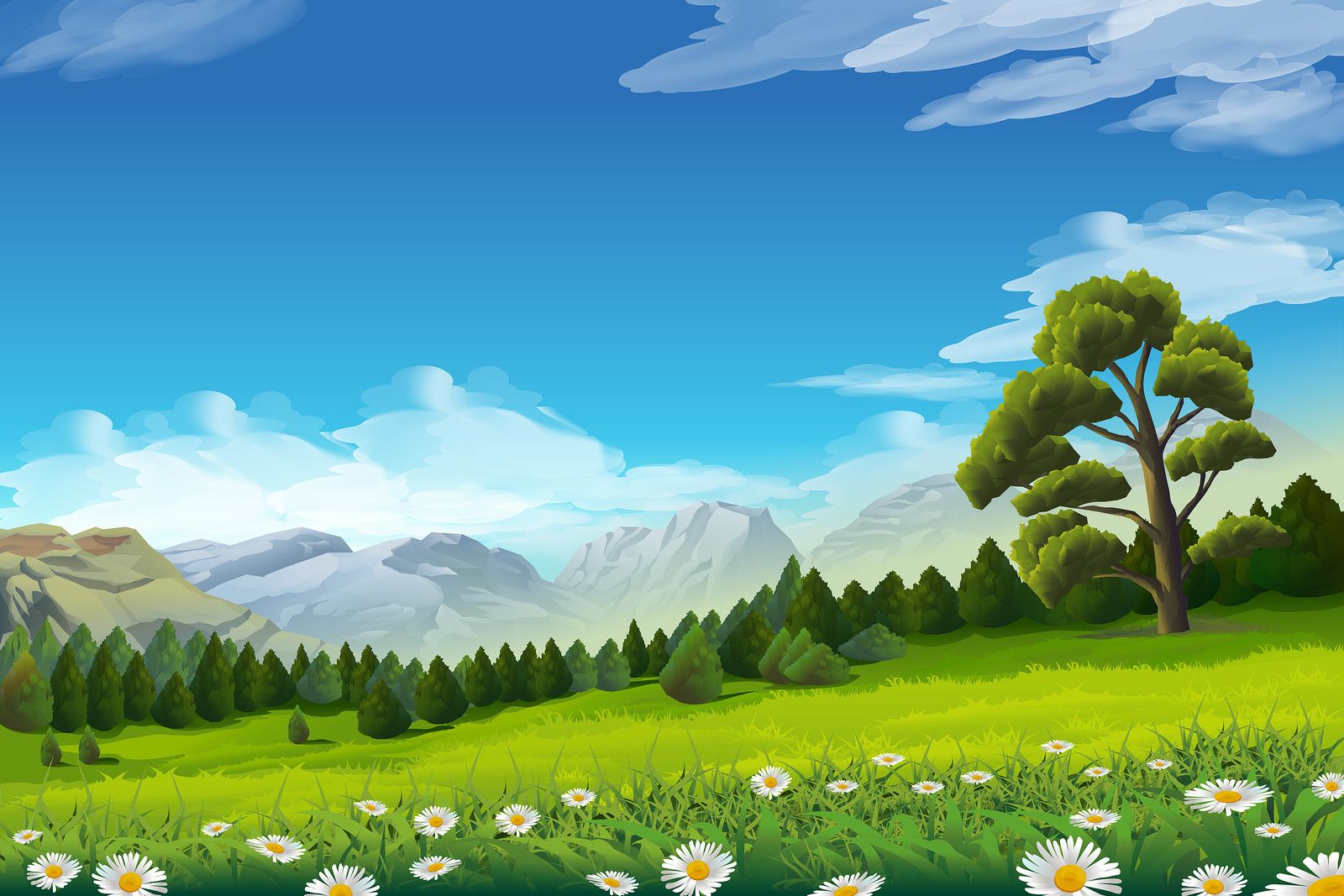 Bình chọn cho nhóm đọc tốt nhất
Nhóm
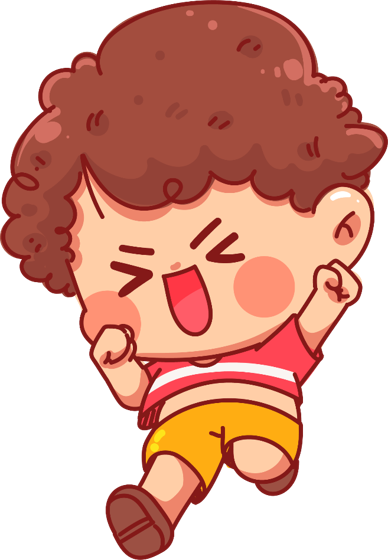 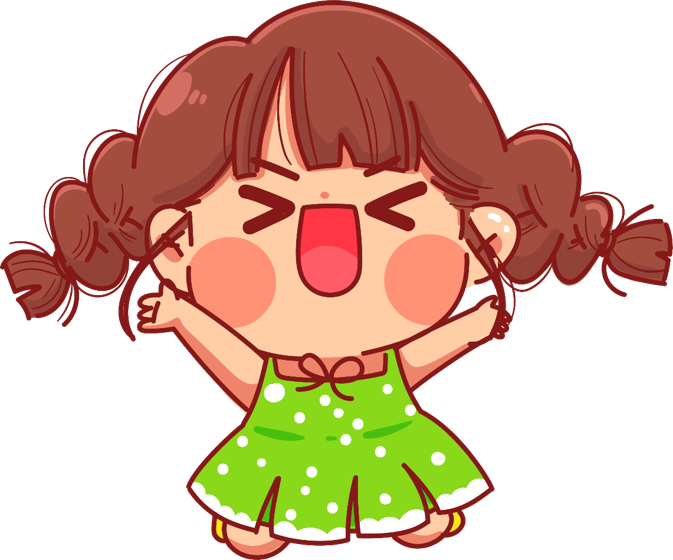 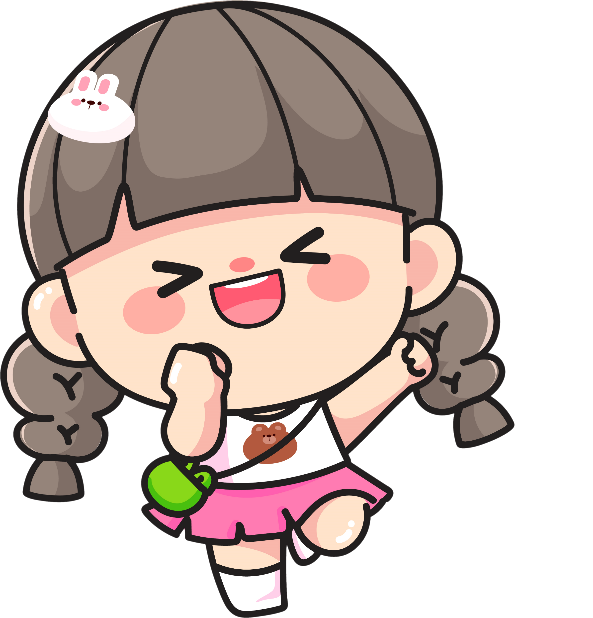 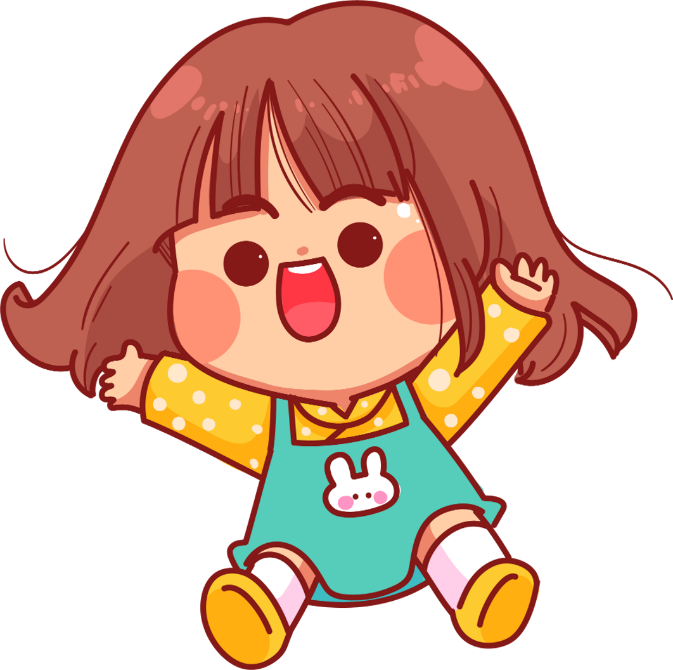 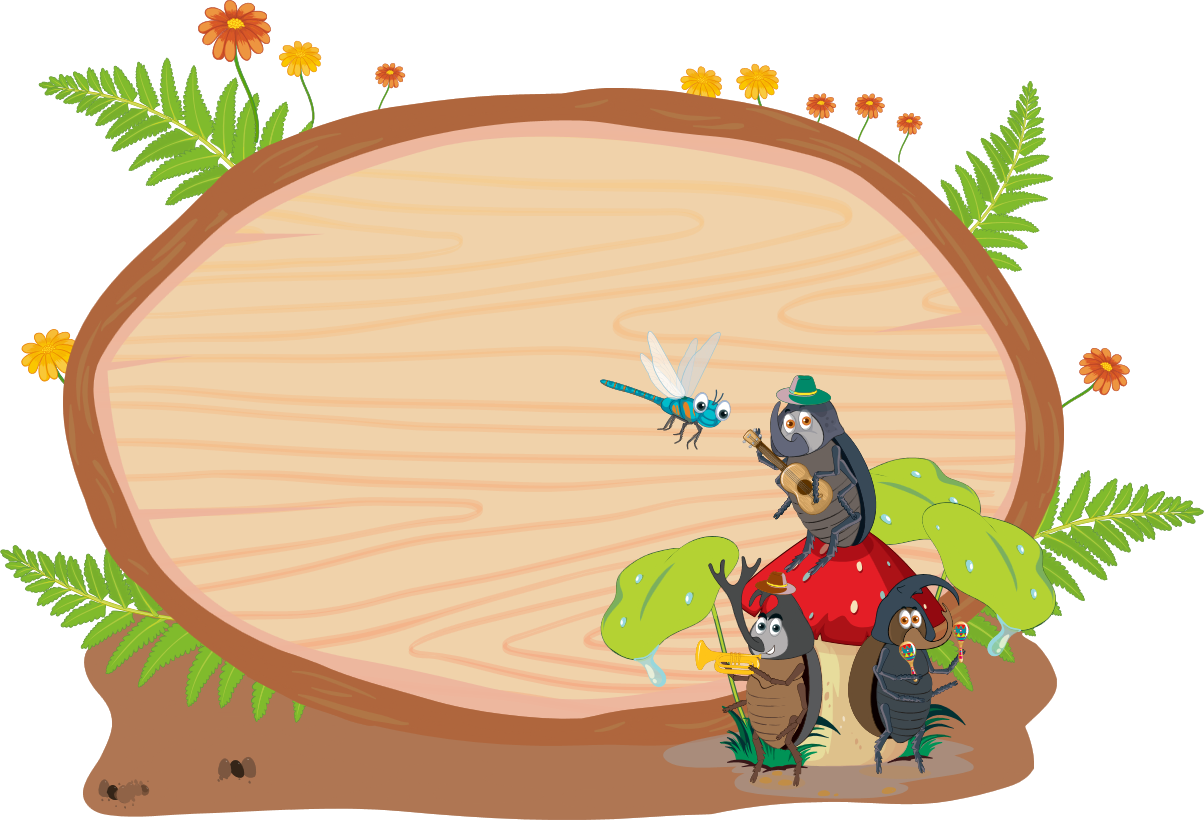 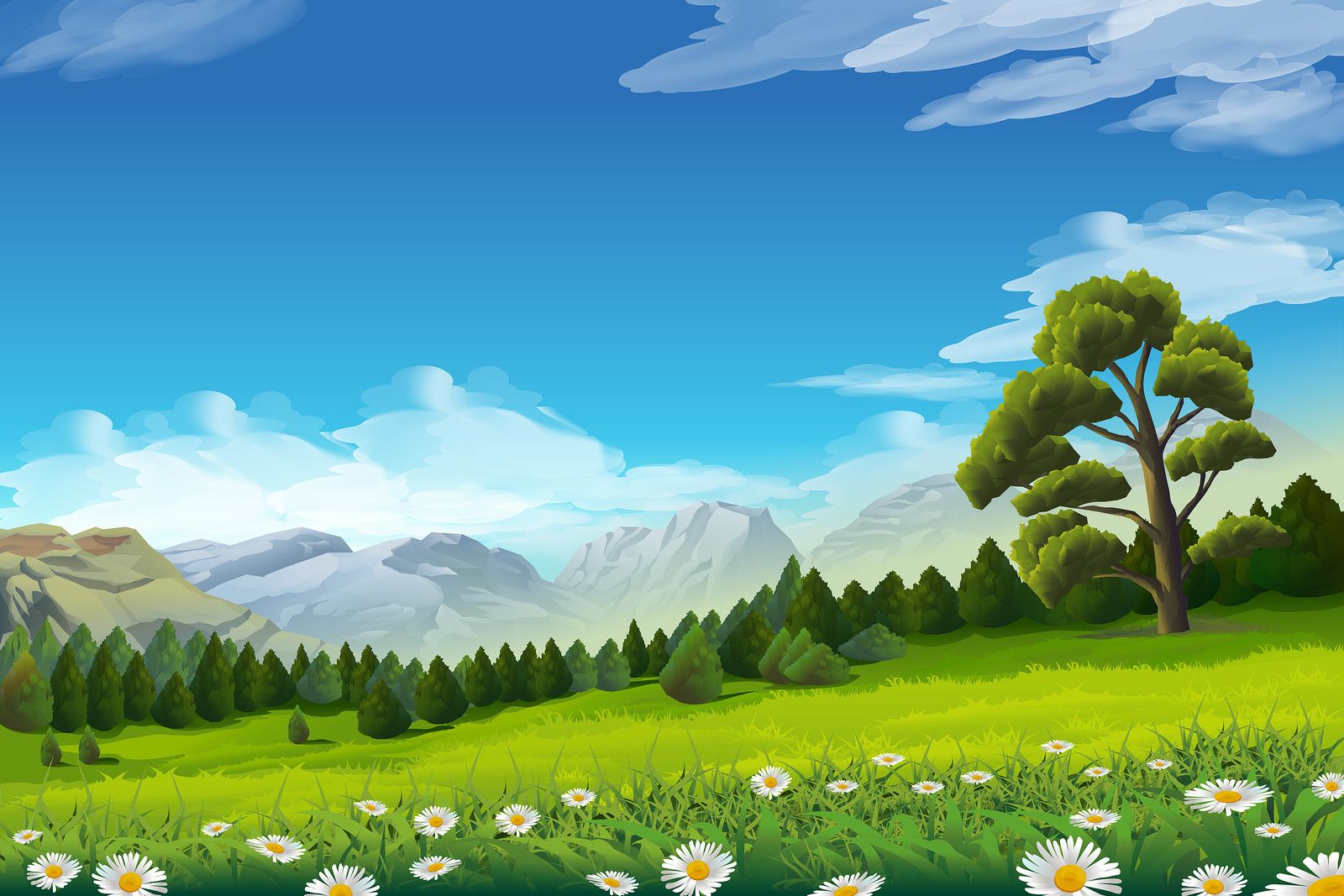 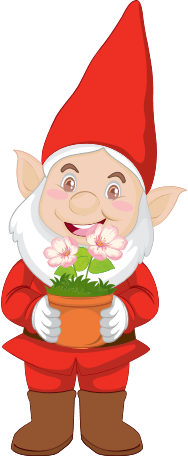 Luyện đọc 
hiểu
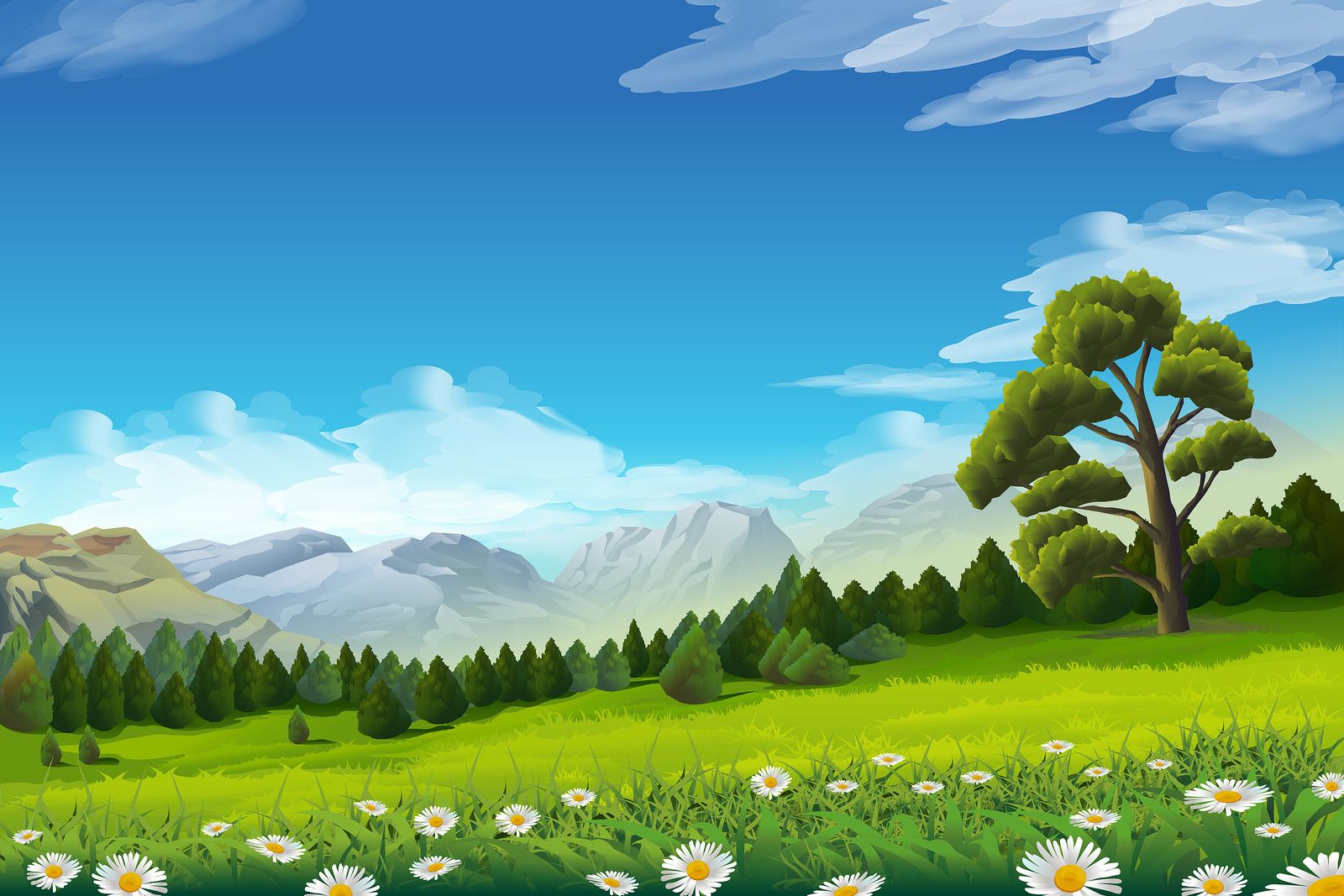 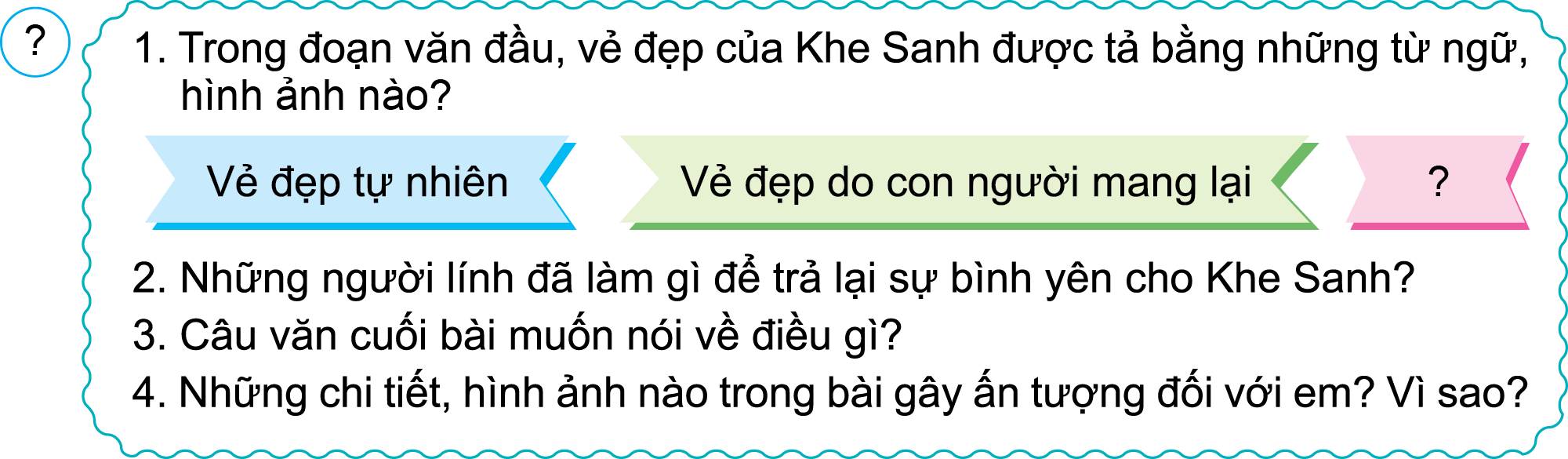 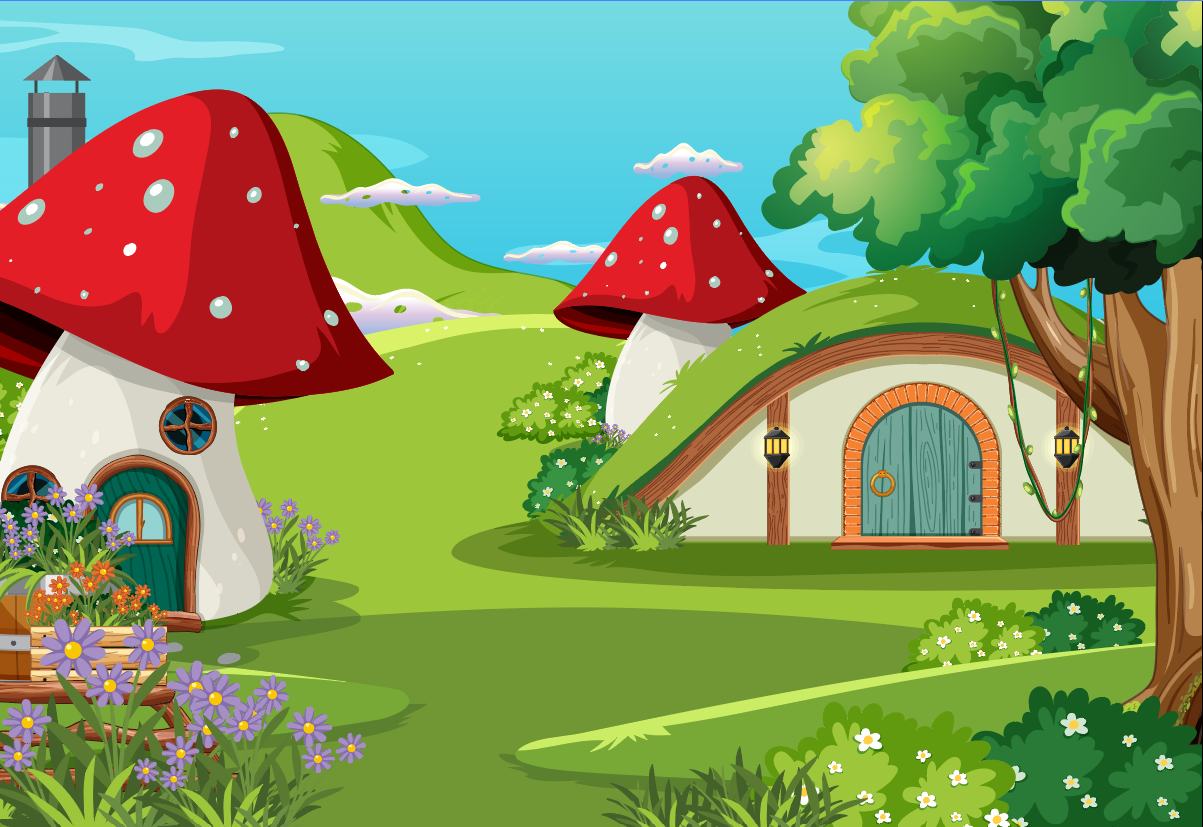 1. Trong đoạn văn đầu, vẻ đẹp của Khe Sanh được tả bằng những từ ngữ, hình ảnh nào?
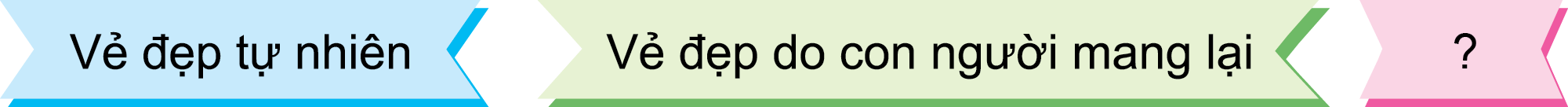 Có nhiều hồ, đầm tự nhiên, nước trong xanh, đồi thông reo vi vút; Buổi sáng, sương mù bay lãng đãng quấn quanh những vườn cà phê, những núi đồi trùng điệp; Buổi trưa nắng chói chang. Vẻ đẹp do con người mang lại: Những vườn cà phê trĩu hạt, rừng chuối xanh bạt ngàn, mọi người vui vẻ trò chuyện.
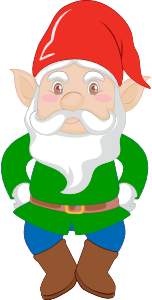 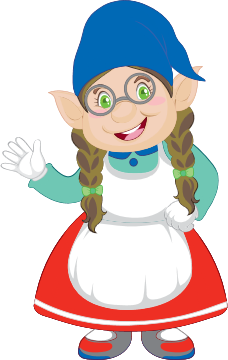 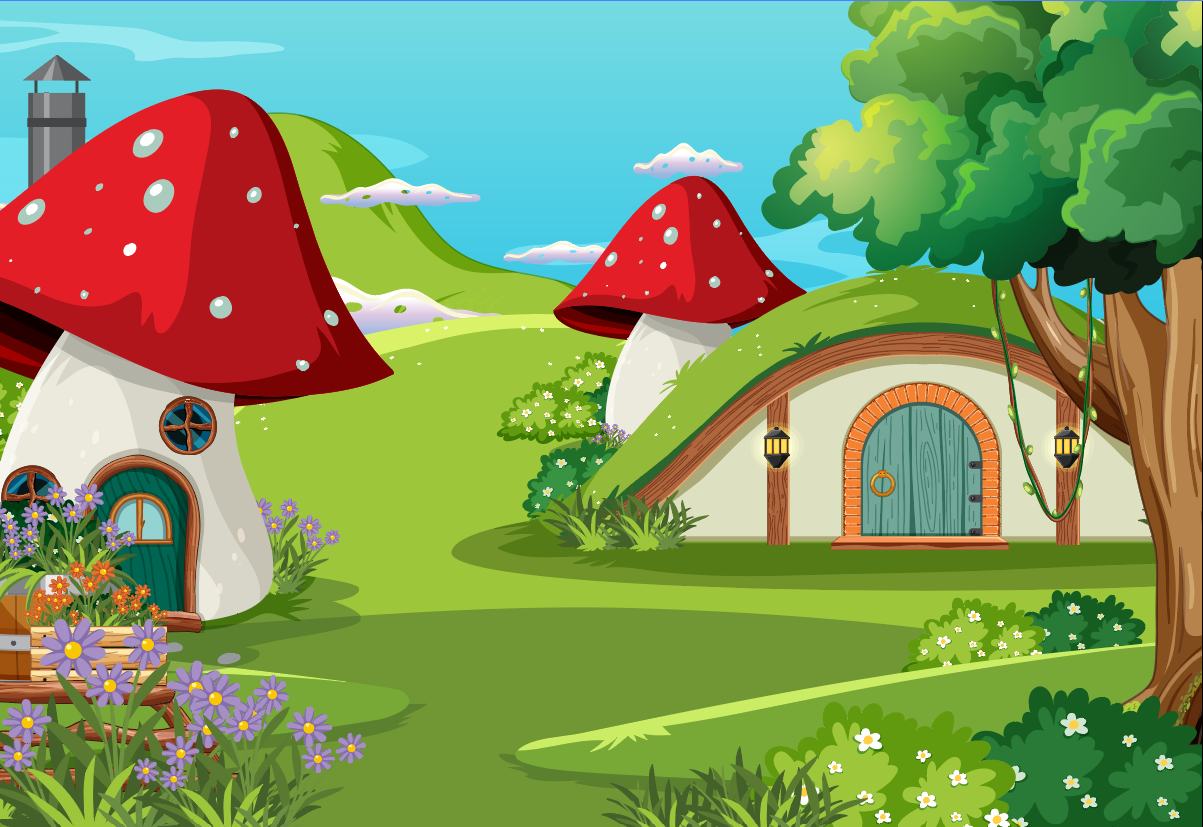 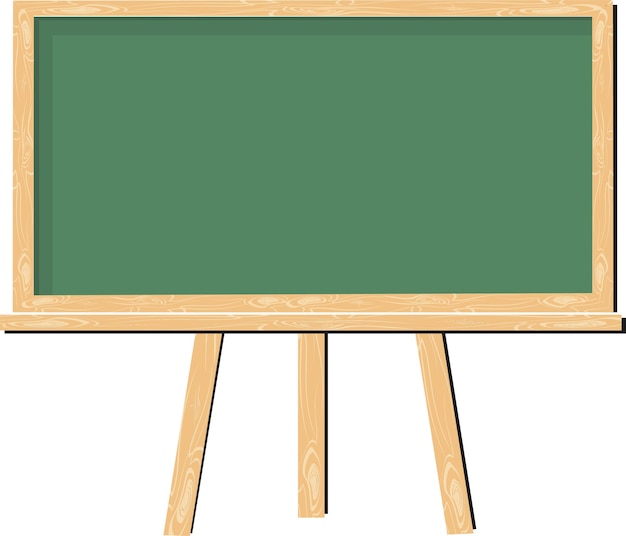 Nội dung đoạn 1 là gì?
Khe Sanh đang dần xanh trở lại.
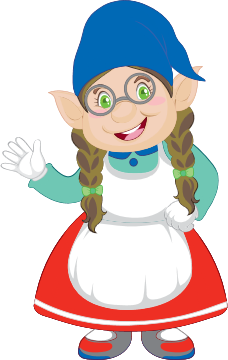 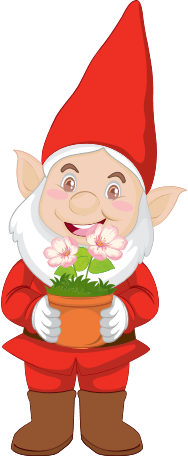 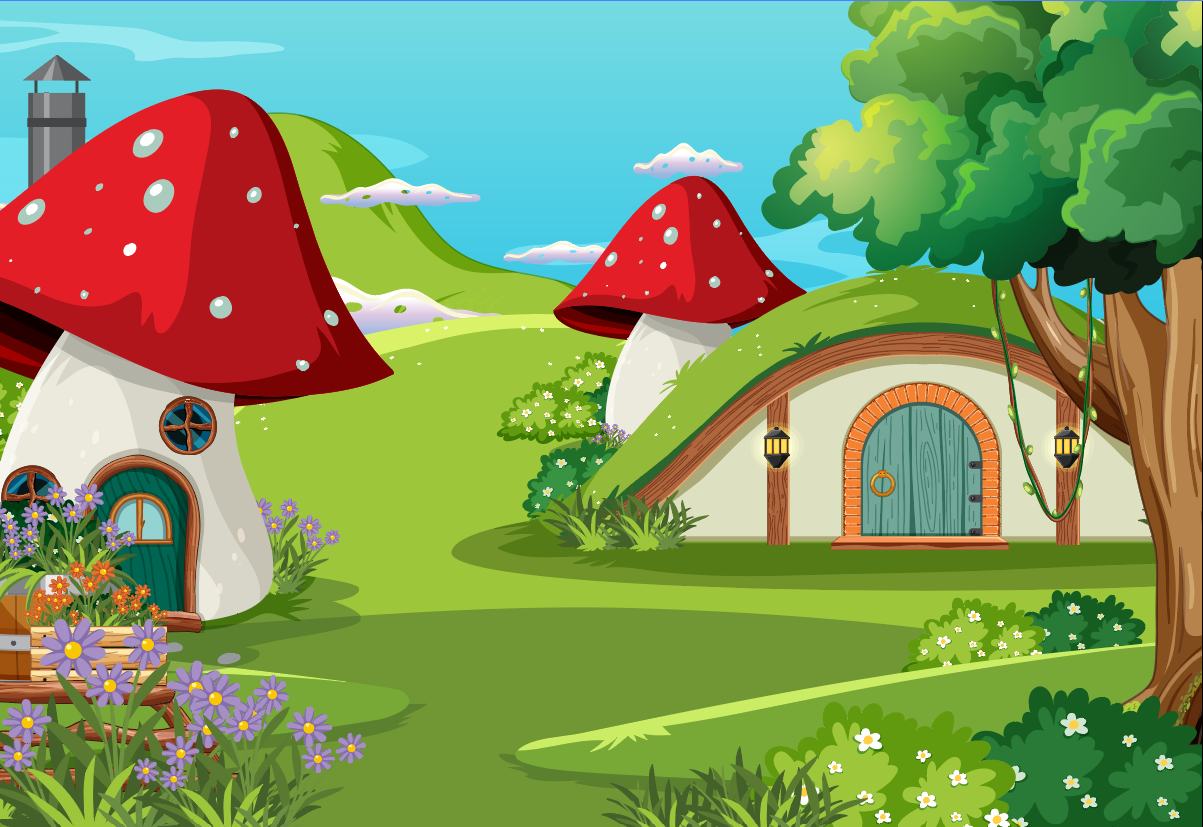 2.Những người lính đã làm gì để trả lại sự bình yên cho Khe Sanh?
- Trong chiến tranh, họ chiến đấu quên mình để bảo vệ sự bình yên cho Khe Sanh. Khi tiếng súng lặng yên, họ hằng ngày dò dẫm gỡ mìn, huỷ bom, trả lại sự bình yên cho đất nước.
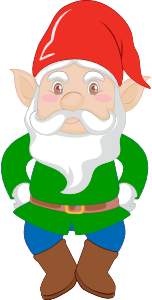 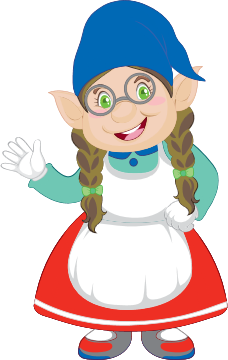 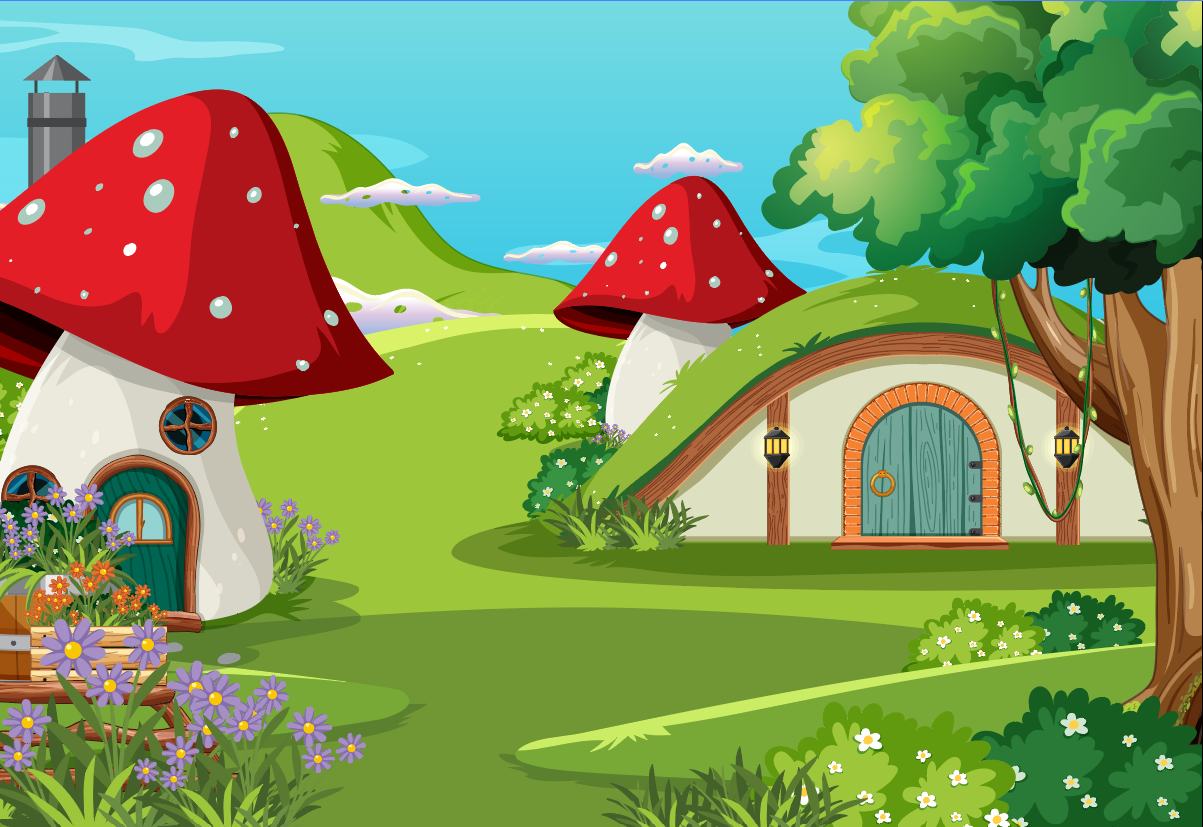 3.Câu văn cuối bài muốn nói về điều gì?
Ca ngợi nỗ lực, sự bền bỉ và lòng quyết tâm của những người lính, những người dân để giúp Khe Sanh xanh trở lại và ngày càng phát triển với ước vọng một đô thị sẽ mọc lên
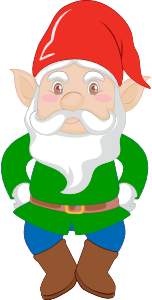 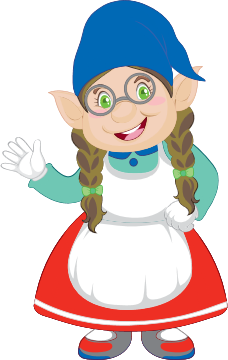 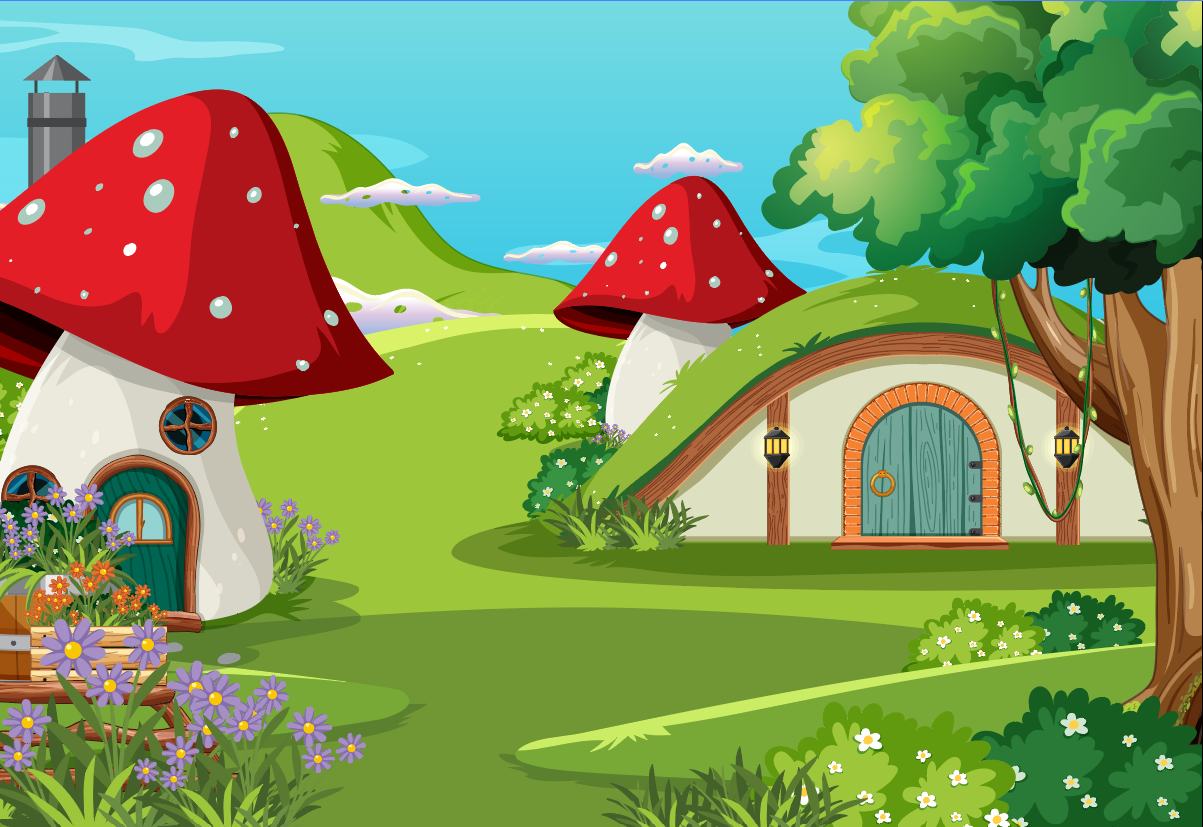 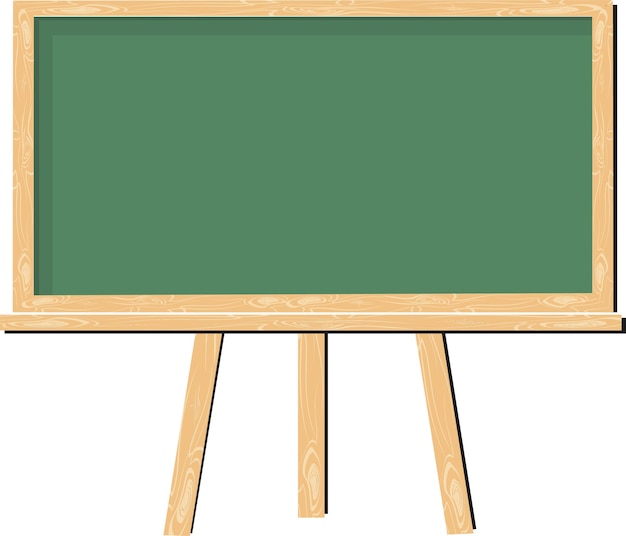 Nội dung đoạn 2 là gì?
Công cuộc trả lại bình yên cho Khe Sanh và ước vọng của người dân nơi đây.
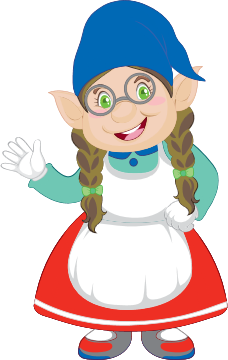 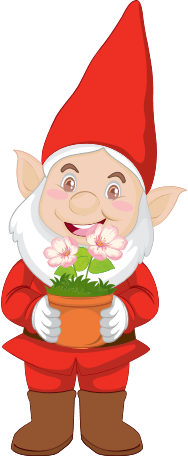 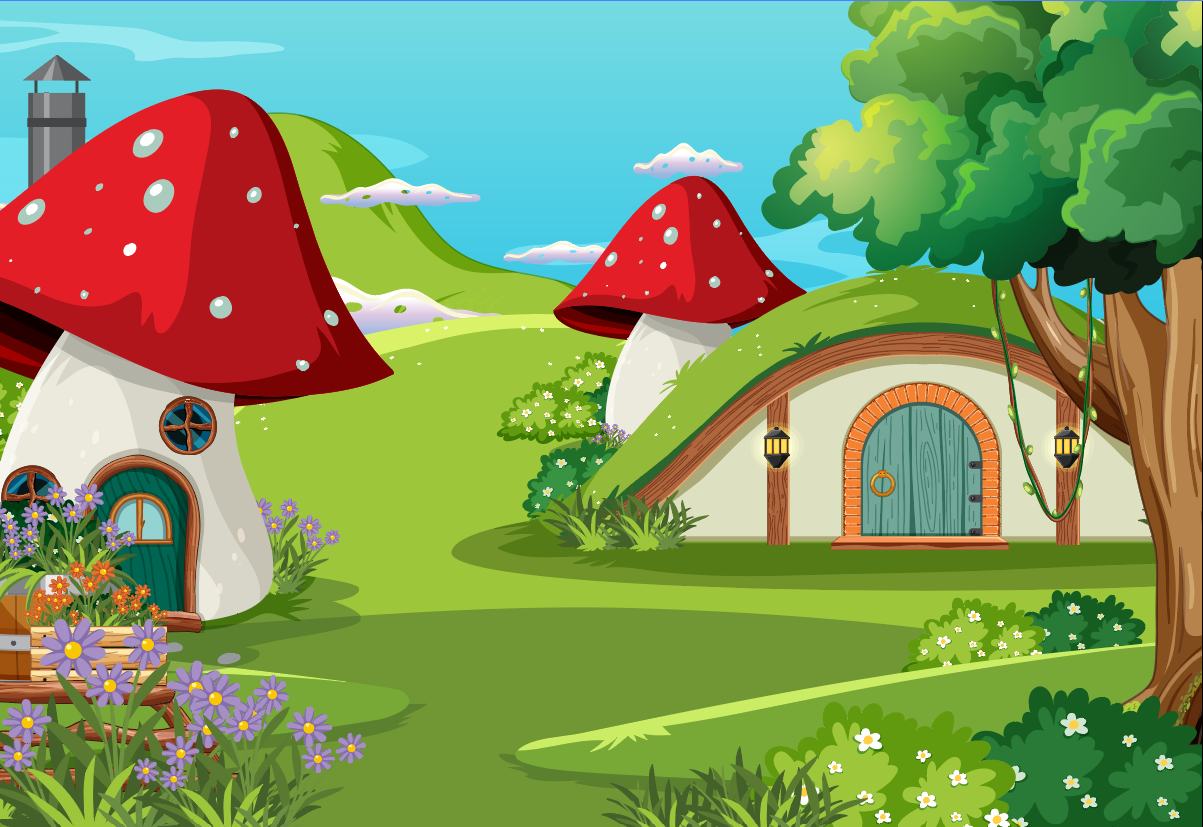 4.Những chi tiết, hình ảnh nào trong bài gây ấn tượng đối với em? Vì sao?
Tiếng súng vừa lặng yên trên vùng đất này, những người lính đã dò dẫm gỡ mìn, huỷ bom. Vì chi tiết đó nói lên sự ác liệt của chiến tranh và tôn vinh vẻ đẹp của người bộ đội, dù trong thời bình vẫn kiên nhẫn dò dẫm gỡ mìn, huỷ bom để trả lại màu xanh thuở ban đầu cho  Khe Sanh.
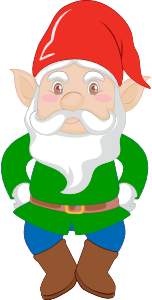 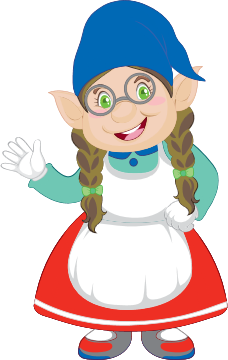 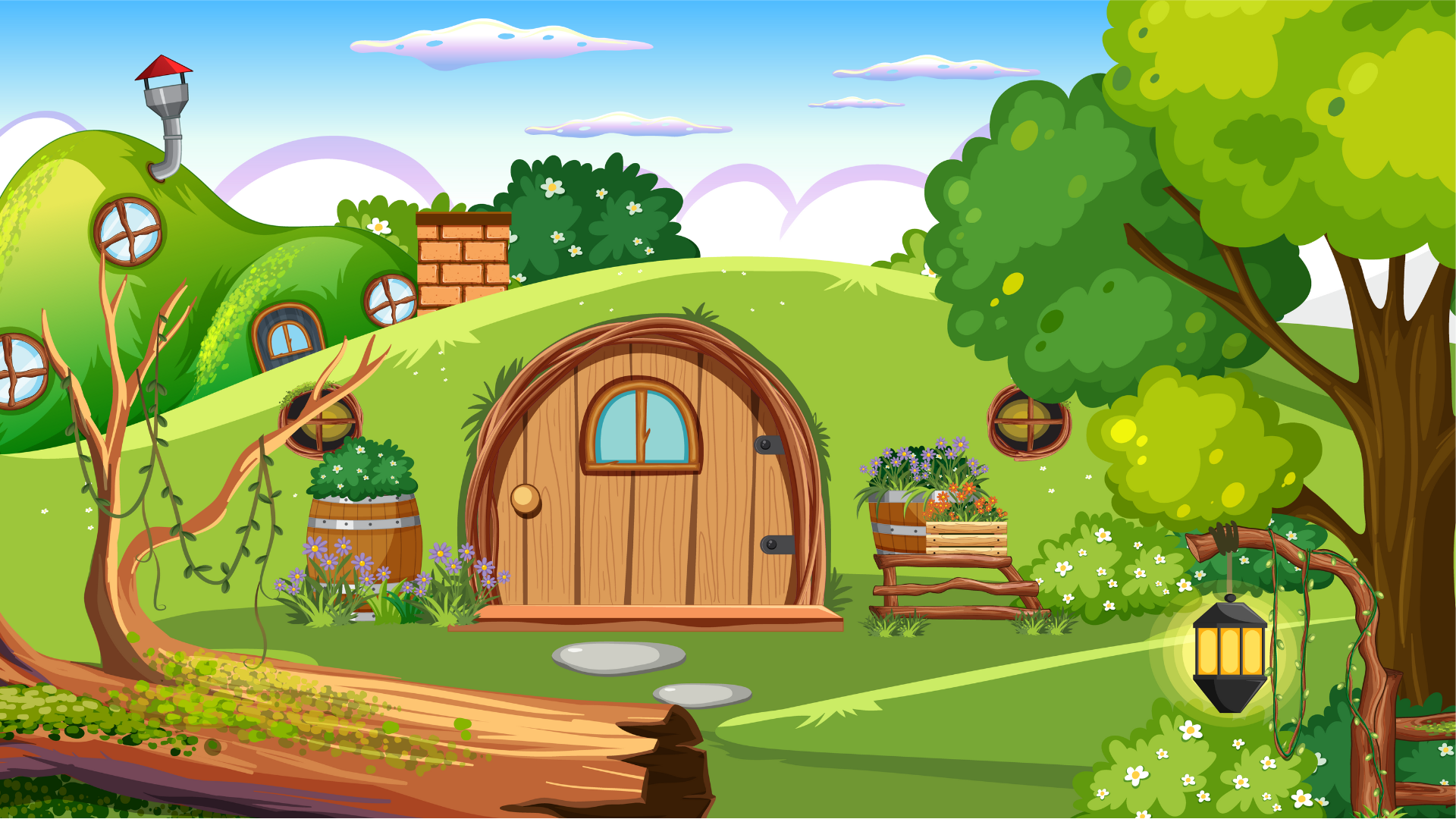 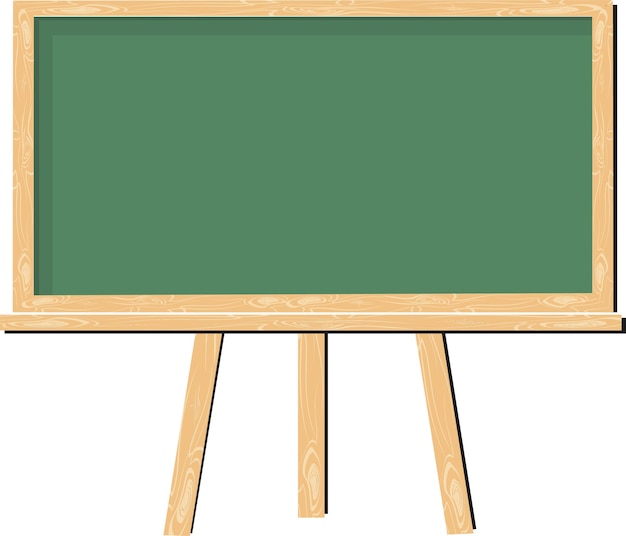 Nội dung bài đọc:
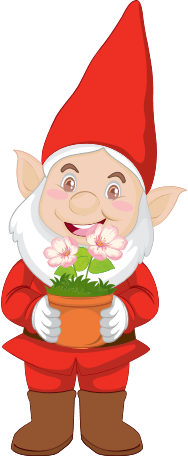 Sự nỗ lực của những người lính và người dân Khe Sanh để giúp vùng đất này xanh trở lại sau những năm tháng chiến tranh
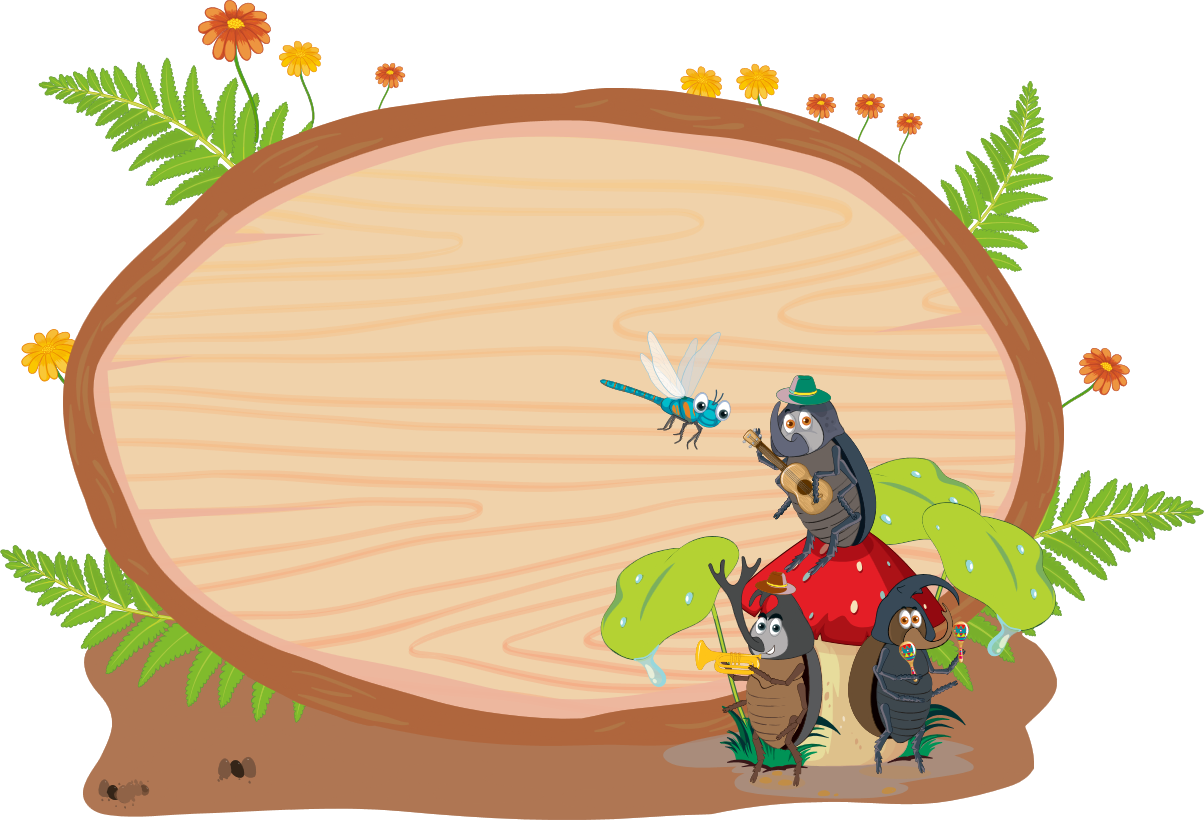 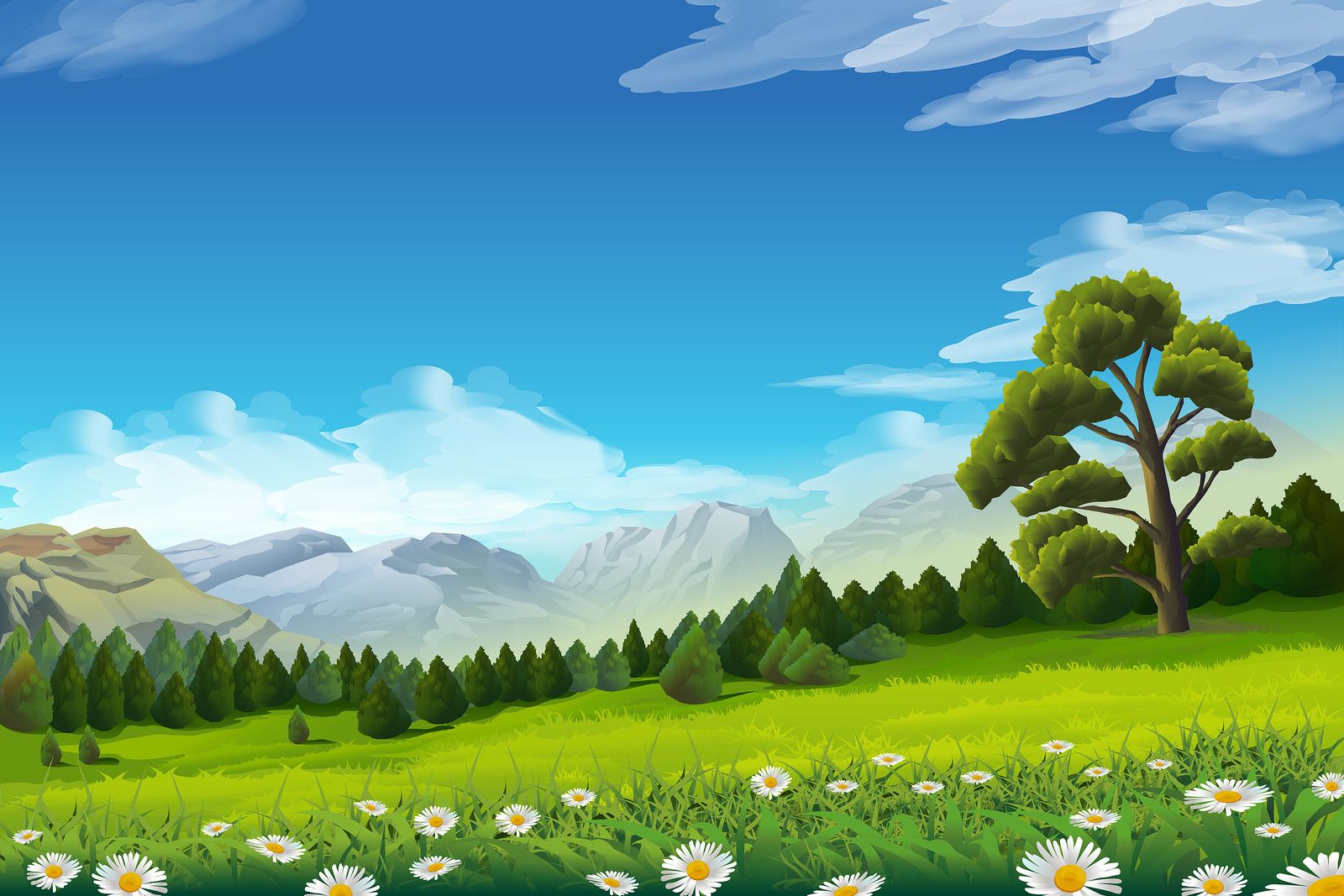 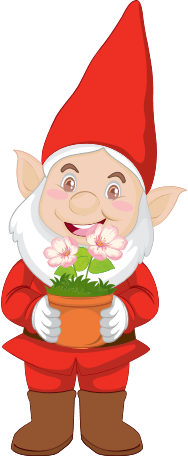 Luyện đọc lại
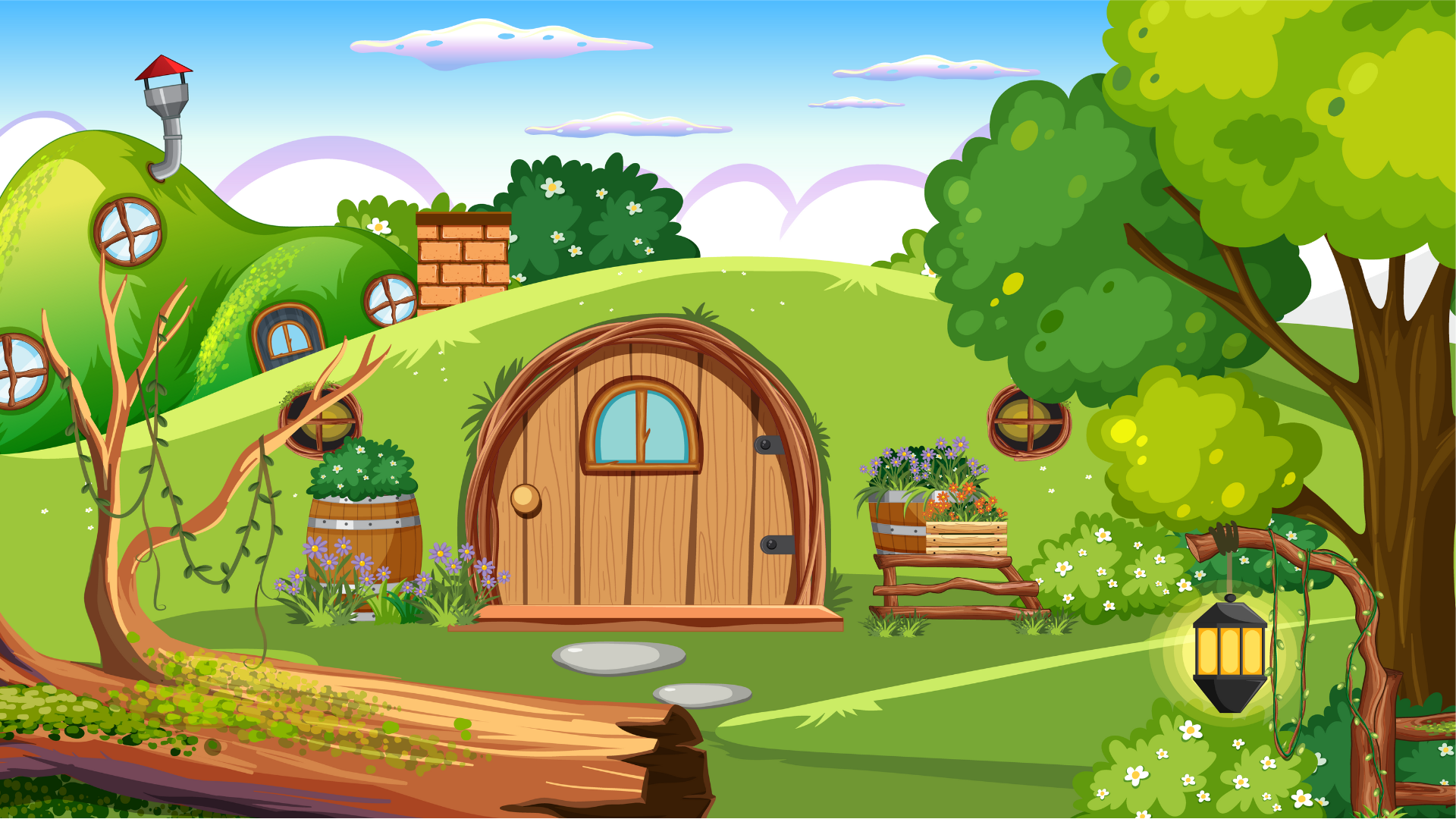 Khe Sanh có nhiều hồ,/ đầm tự nhiên,/ nước trong xanh,/ đồi thông reo vi vút.// Buổi sáng,/ sương mù bay lãng đãng/ quấn quanh những vườn cà phê trĩu hạt,/ những núi đồi trùng điệp.// Buổi trưa nắng chói chang,/ hai chàng thanh niên dân tộc Vân Kiều/ vui vẻ trò chuyện cùng chúng tôi.// Hai anh/ là những chủ nhân của rừng chuối xanh bạt ngàn/ xung quanh cứ điểm Làng Vây.// Kể từ khi/ tiếng súng lặng yên trên vùng đất này,/ Khe Sanh/ đang xanh trở lại.//
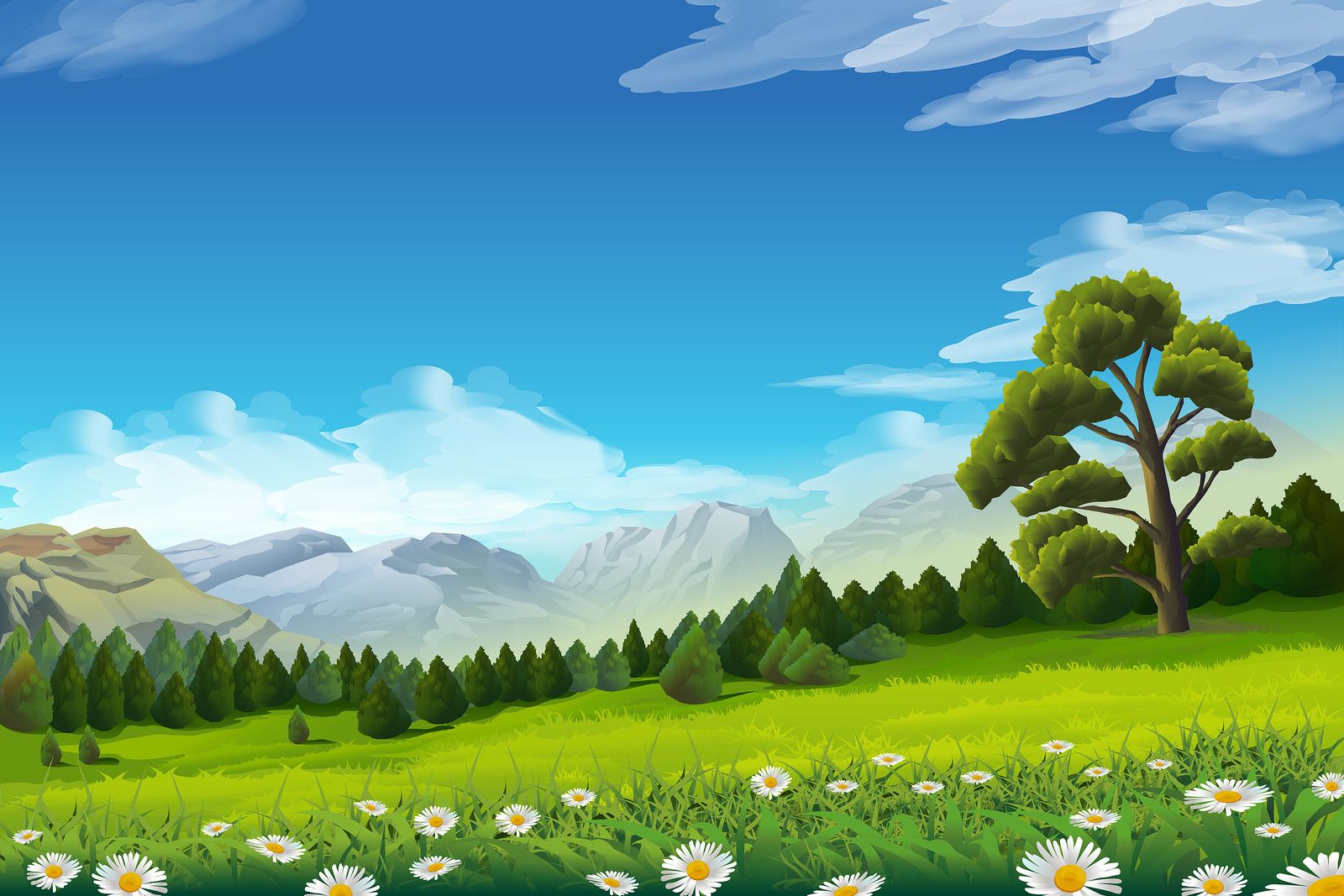 Luyện đọc nối tiếp đoạn theo nhóm
Yêu cầu
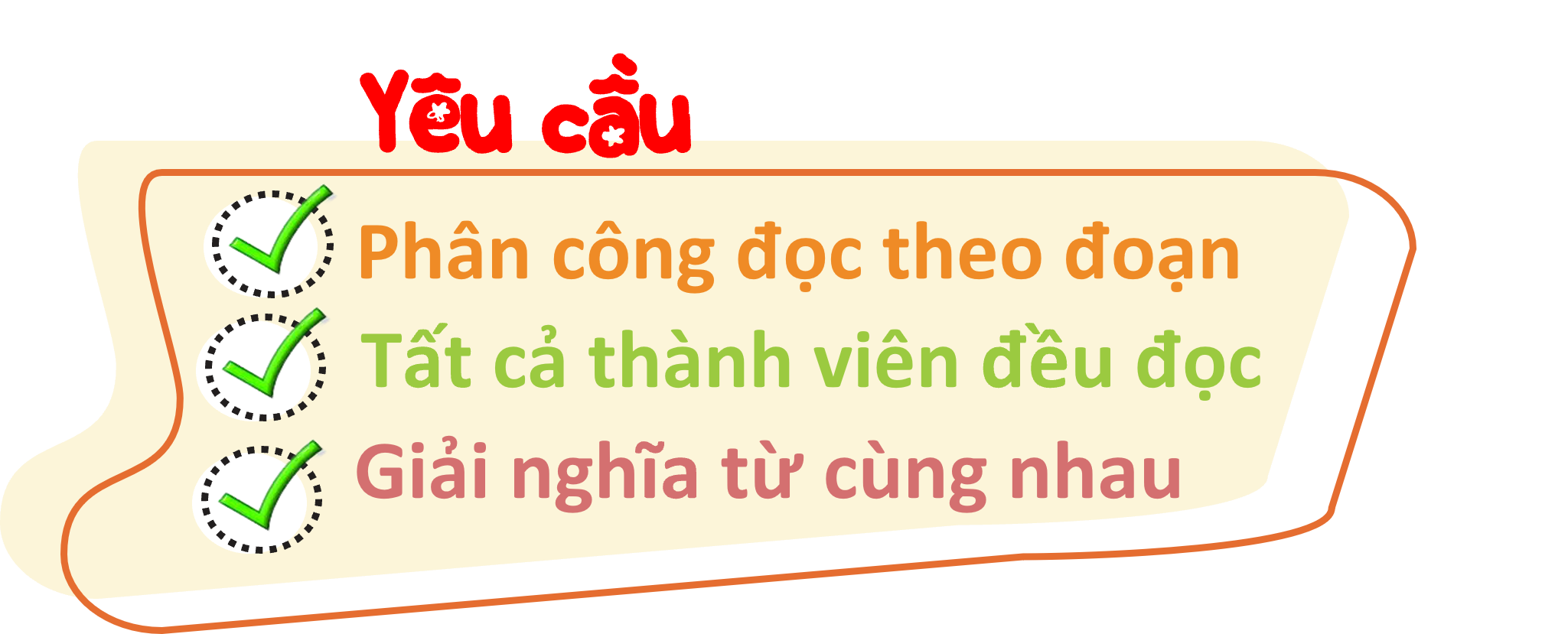 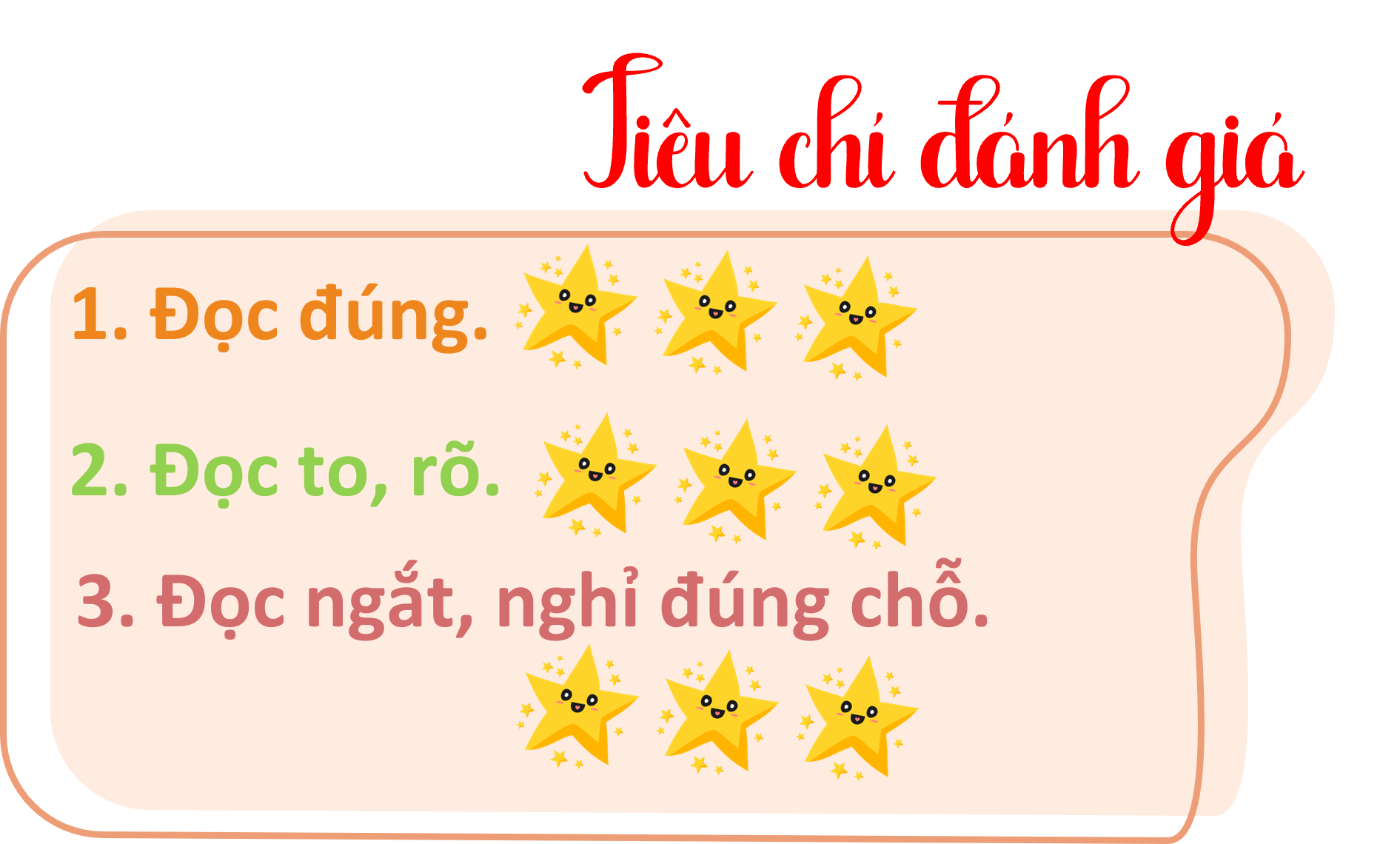 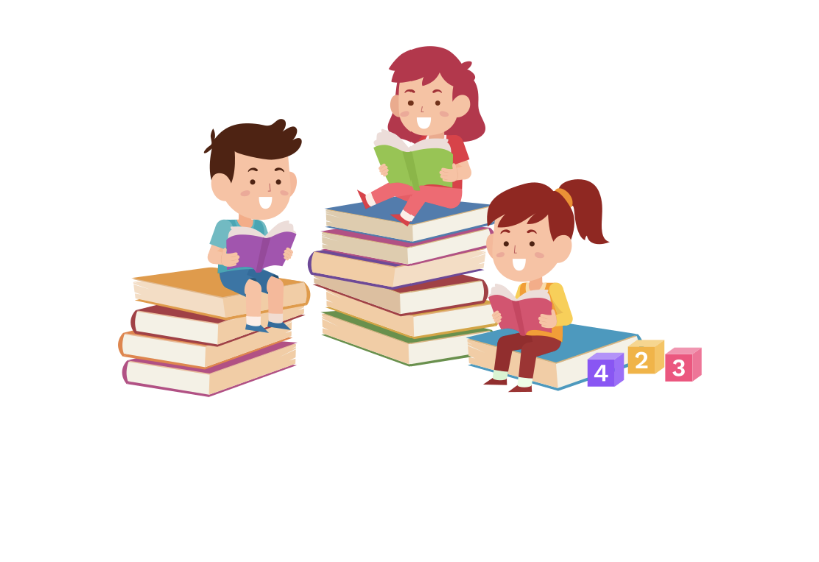 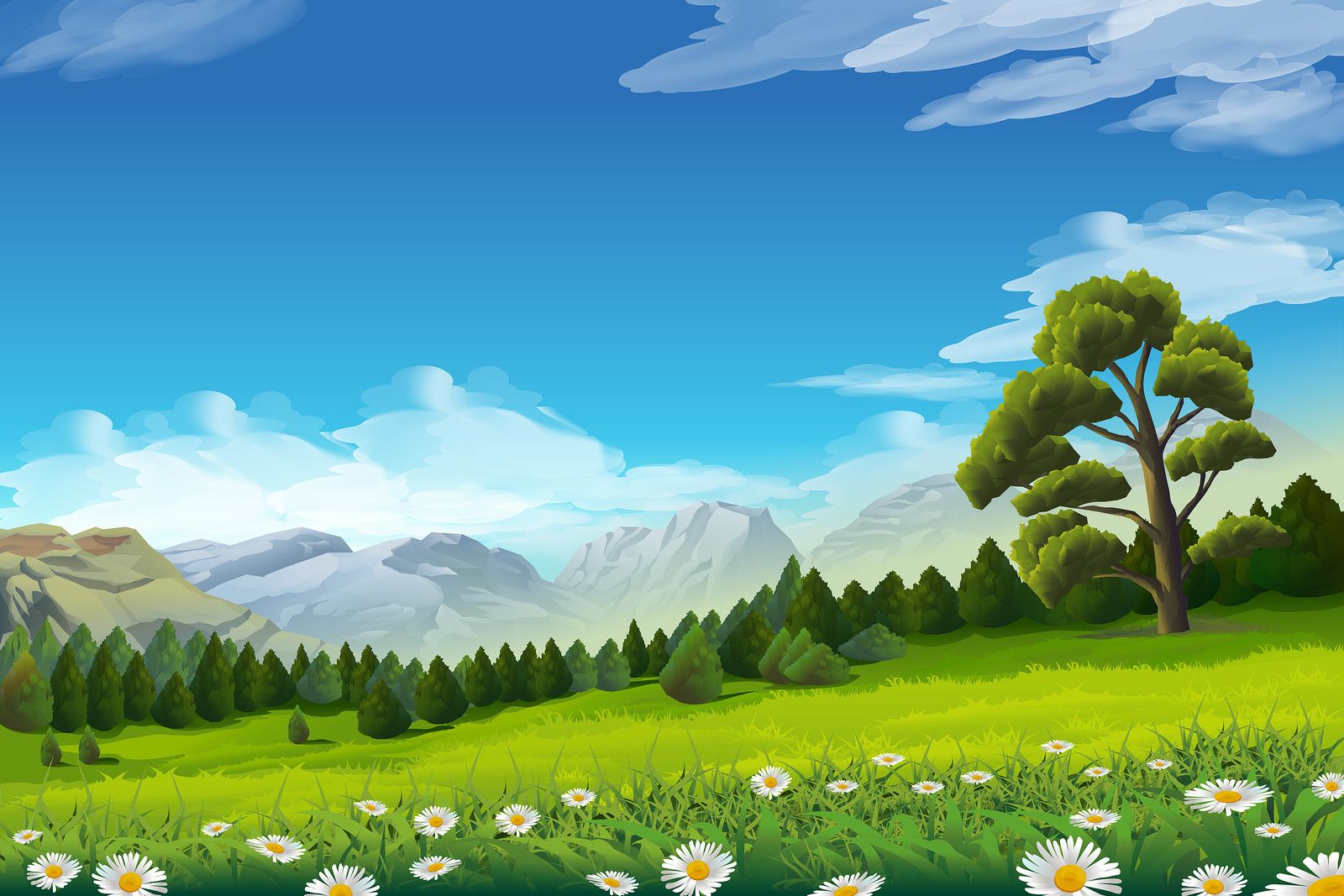 Thi đua đọc trước lớp
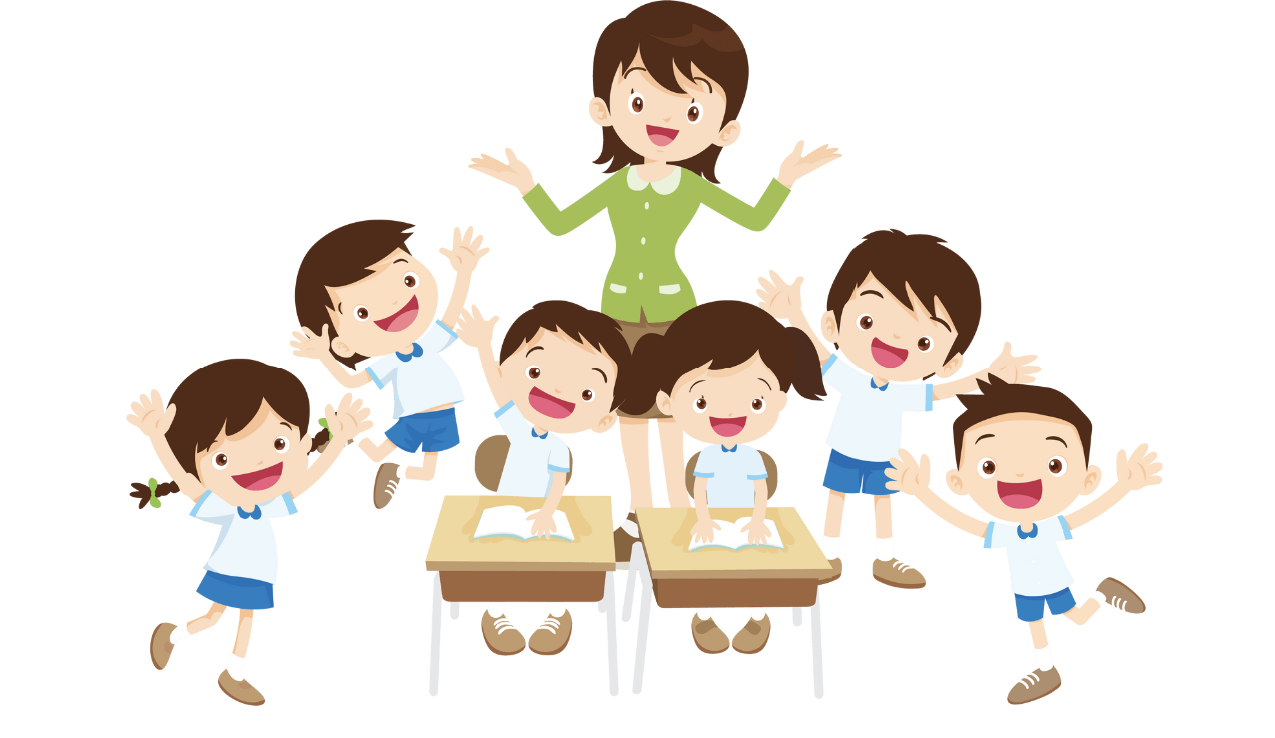 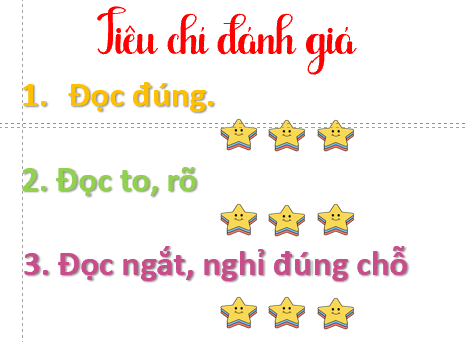 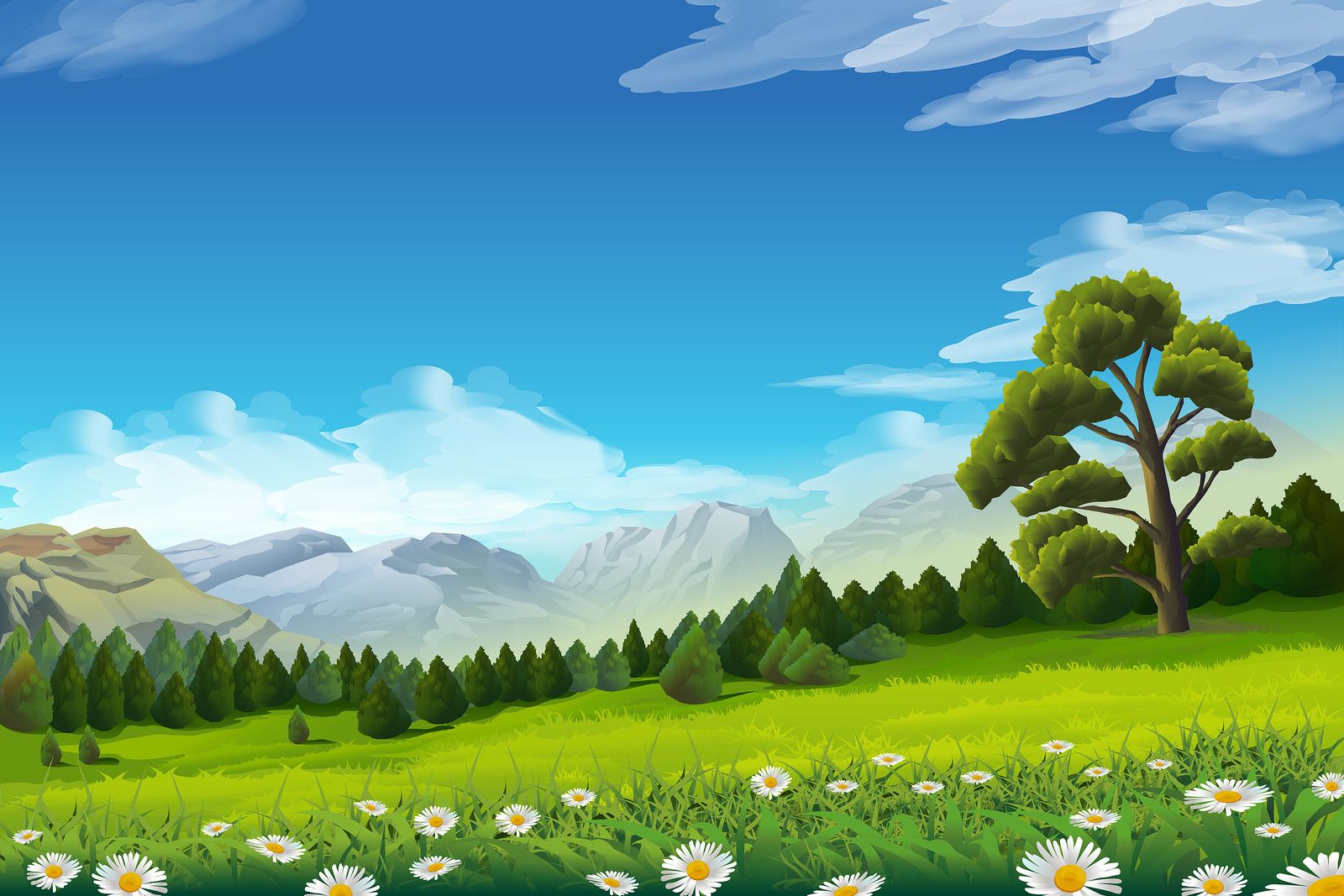 Bình chọn cho nhóm đọc tốt nhất
Nhóm
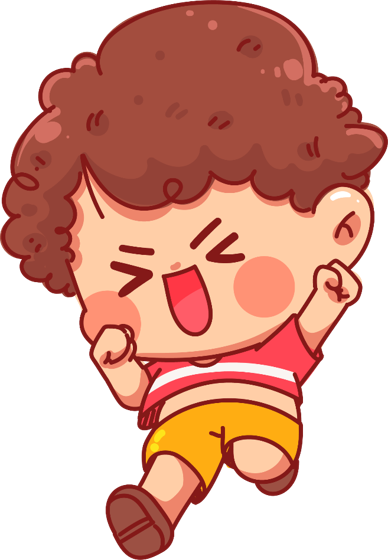 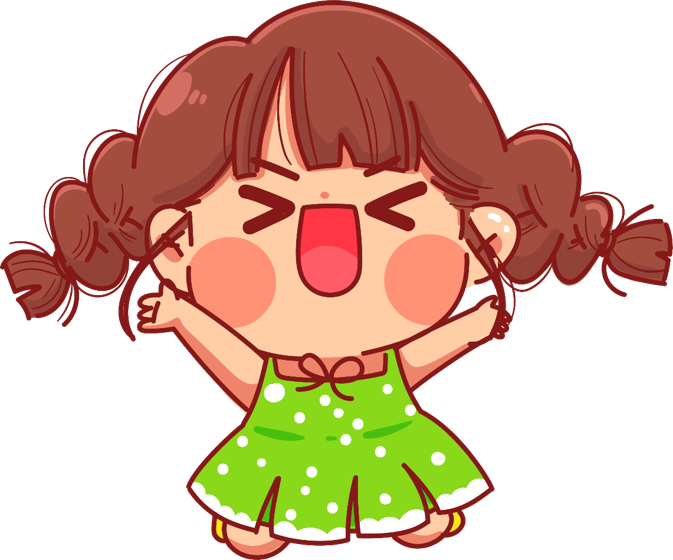 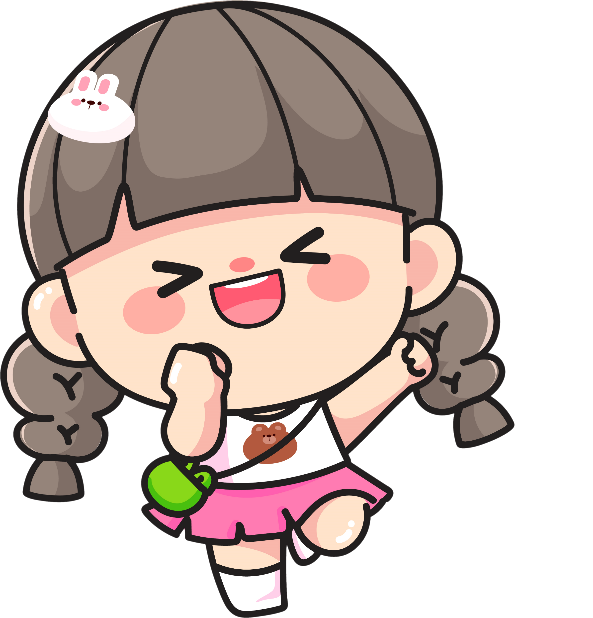 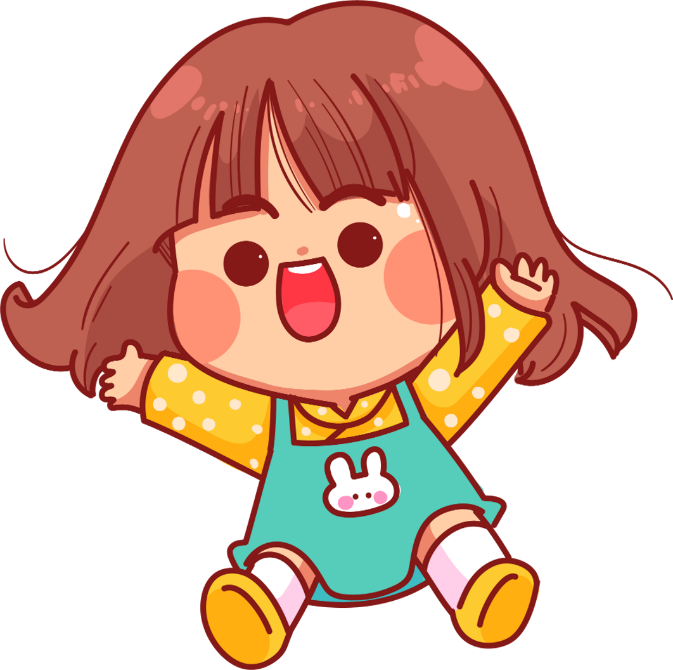 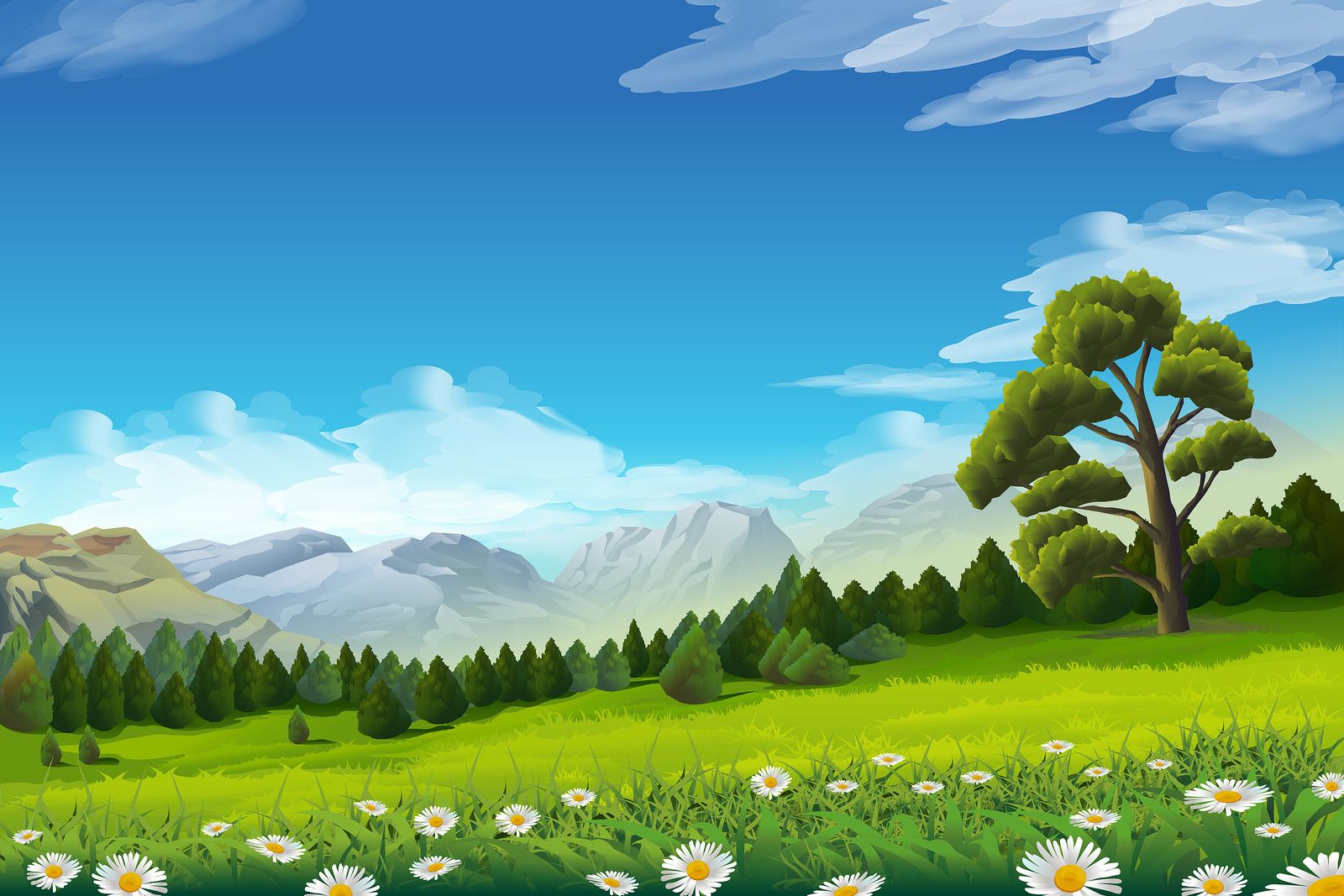 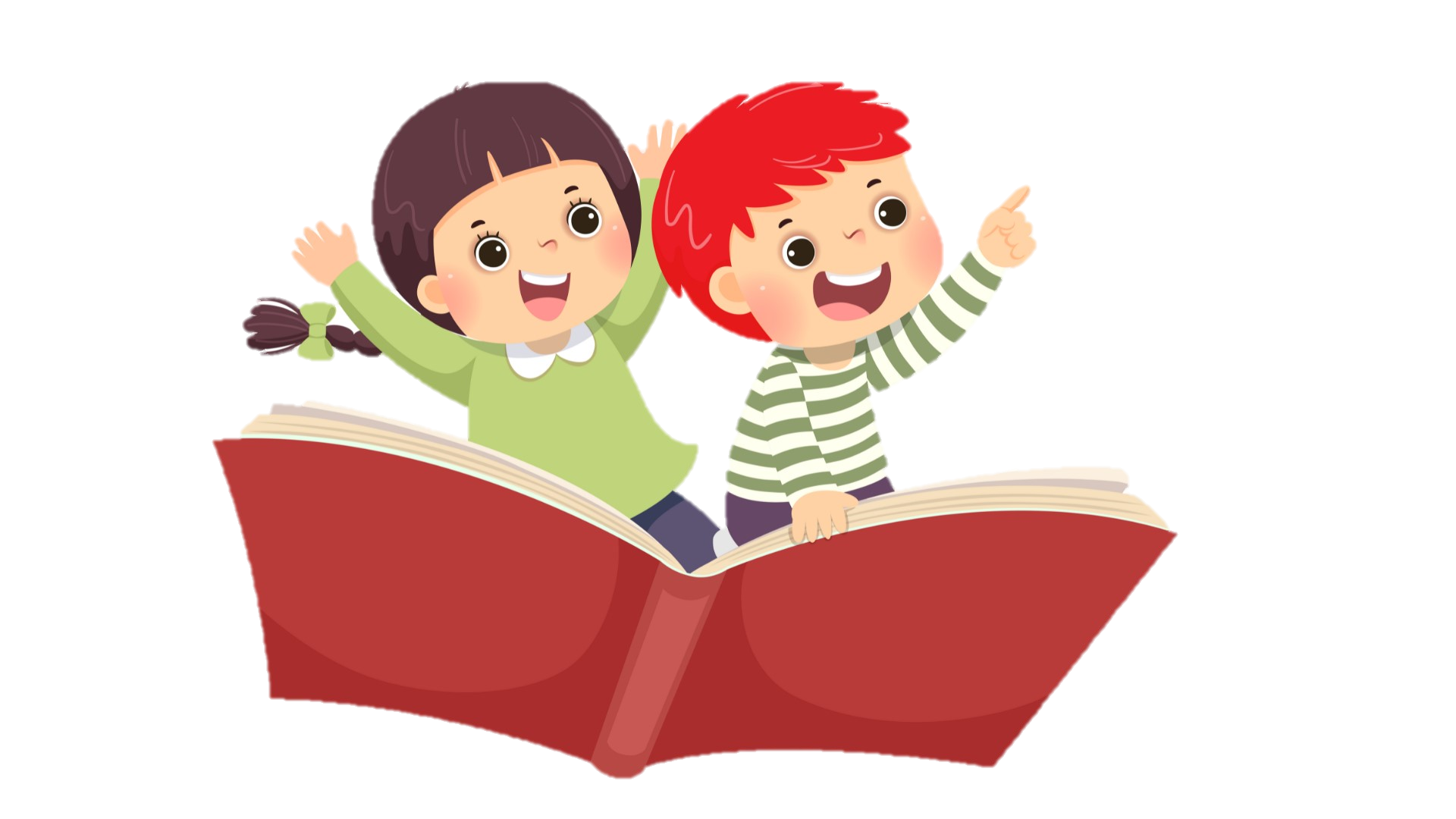 Chúc các em học tốt!